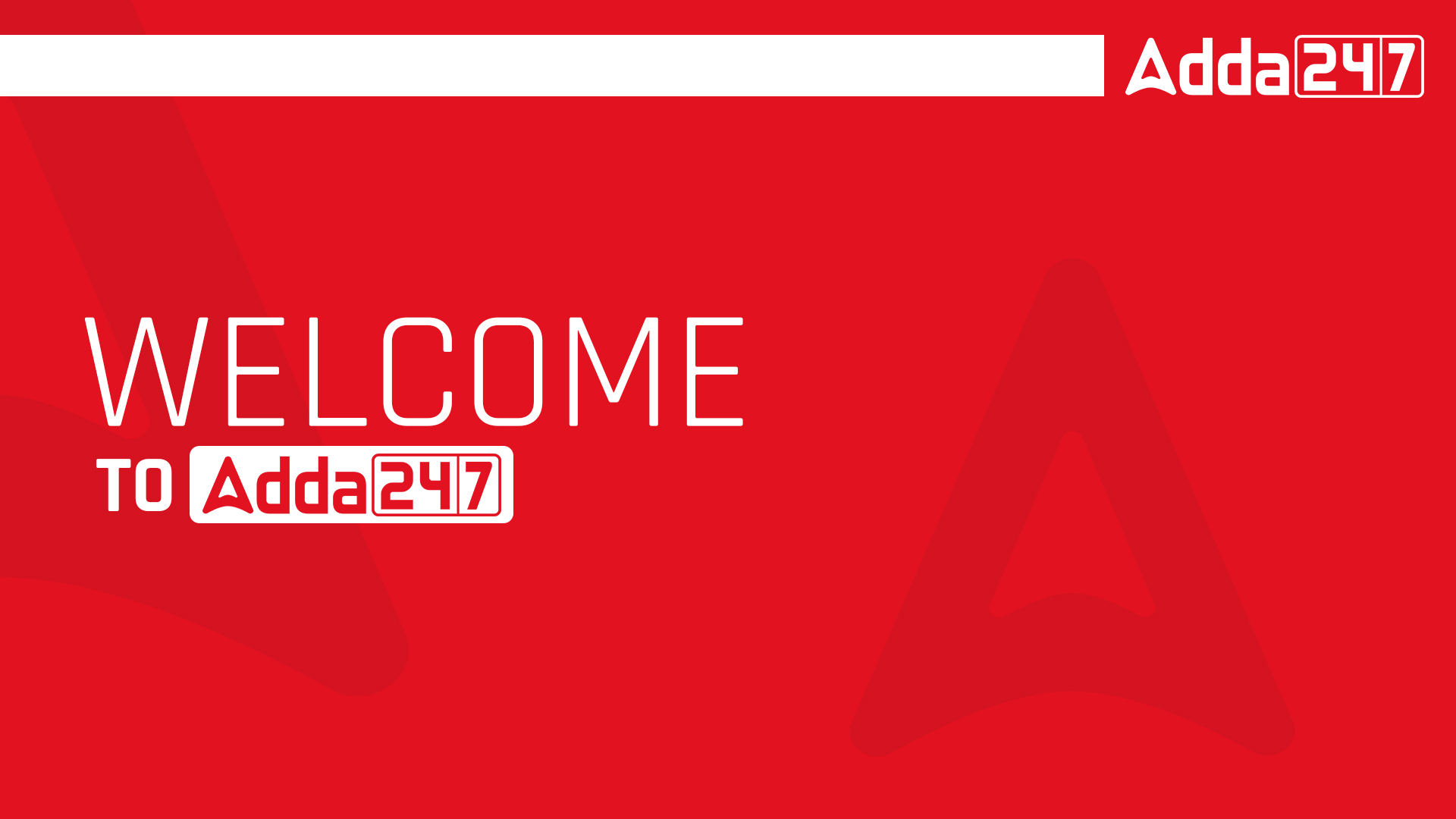 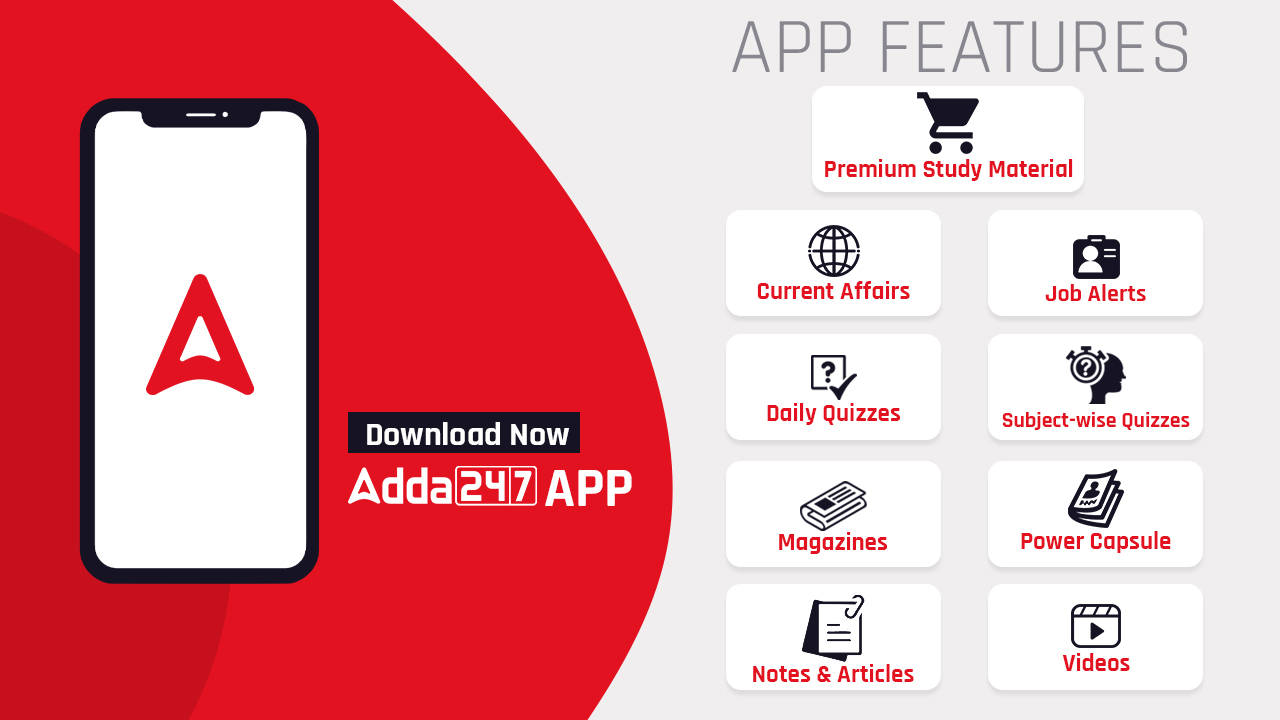 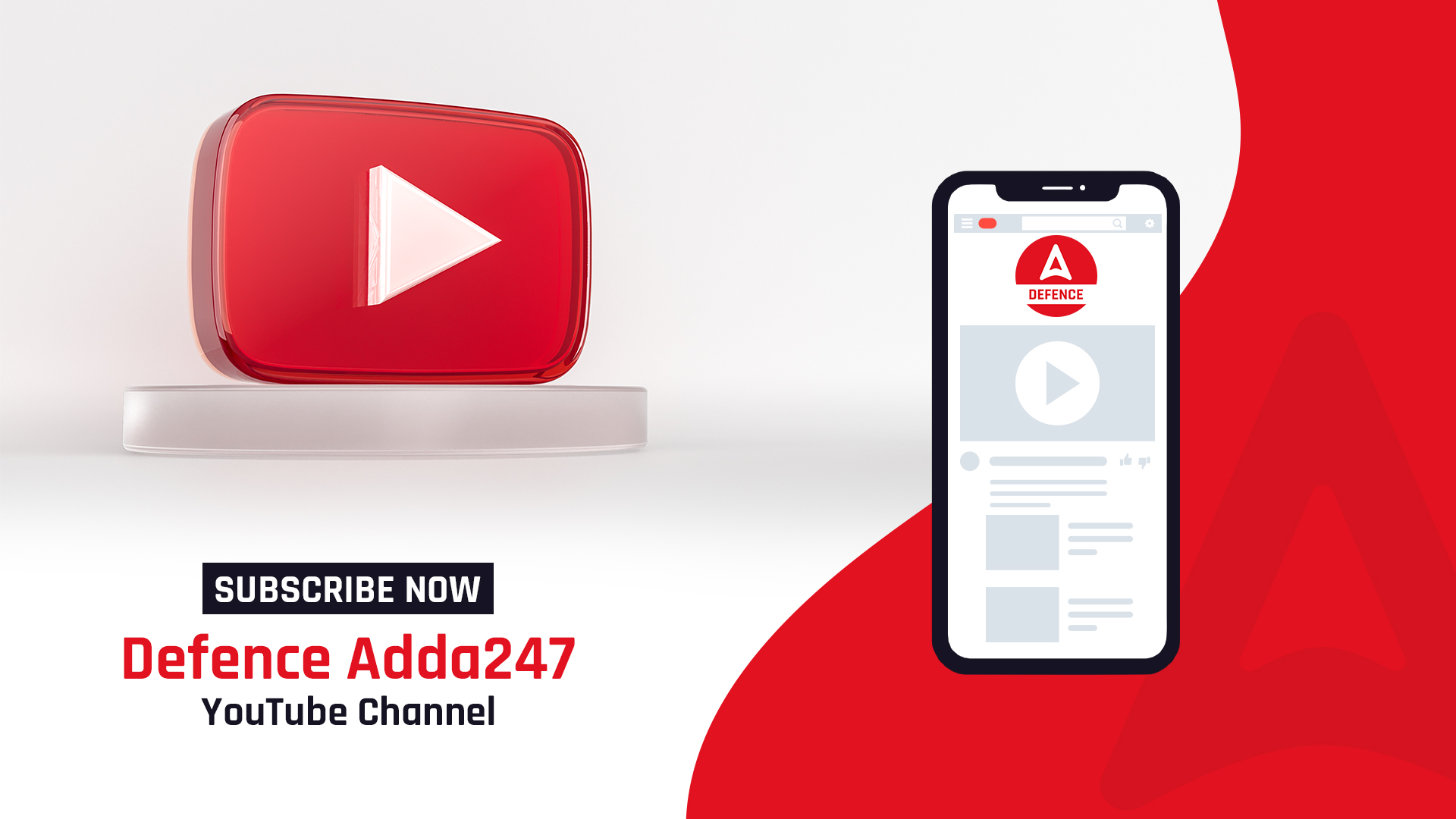 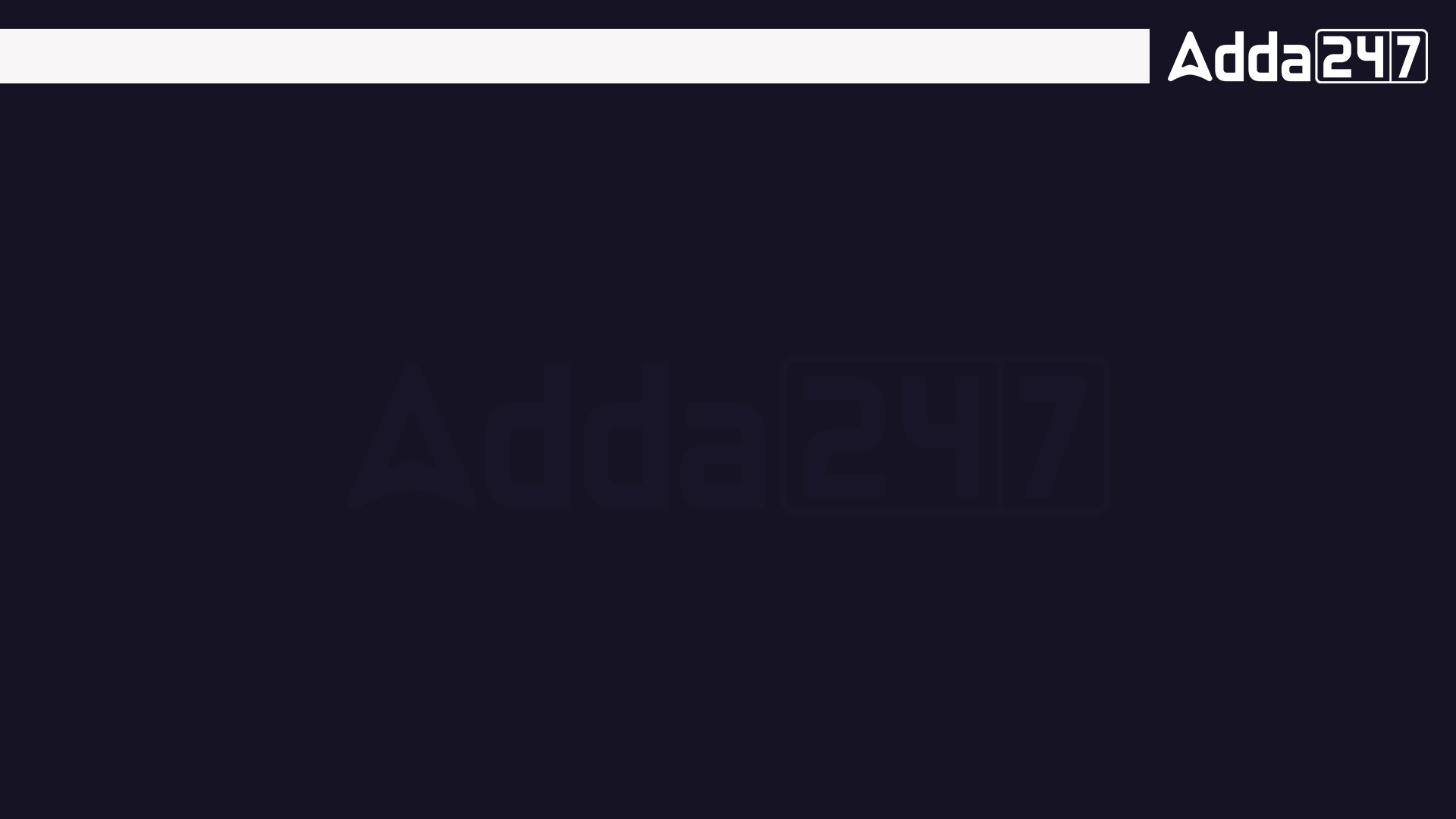 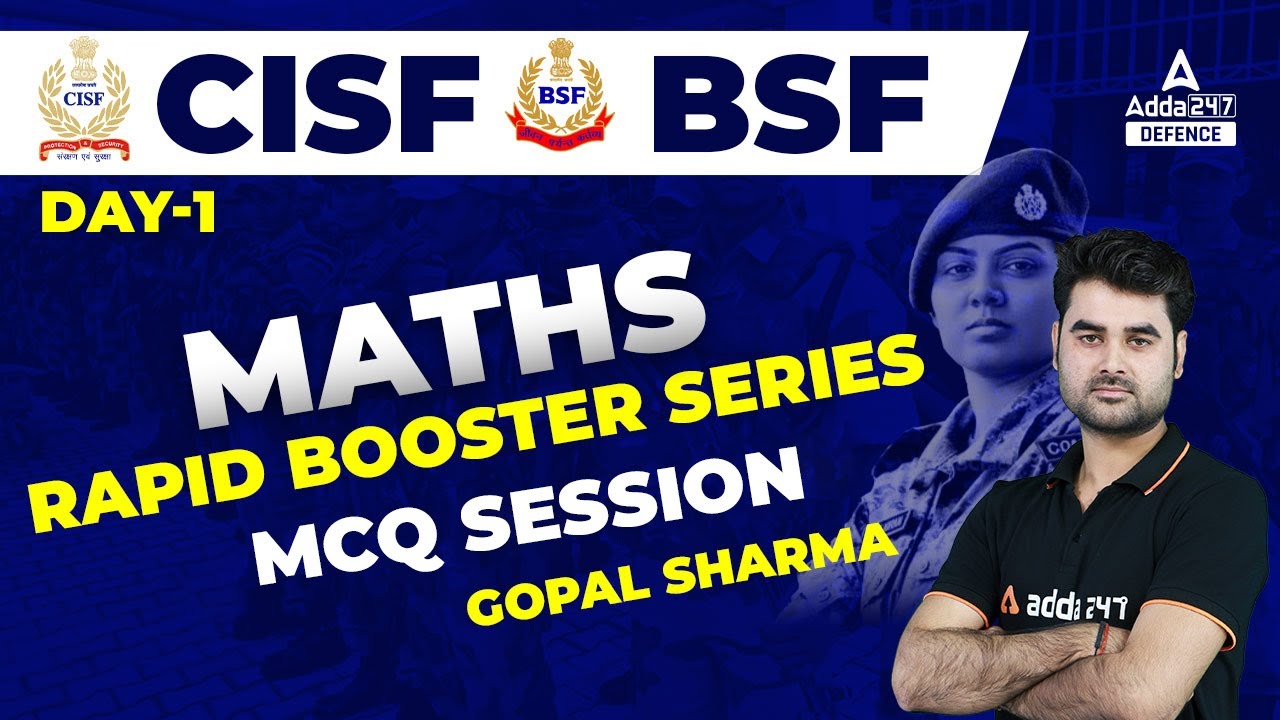 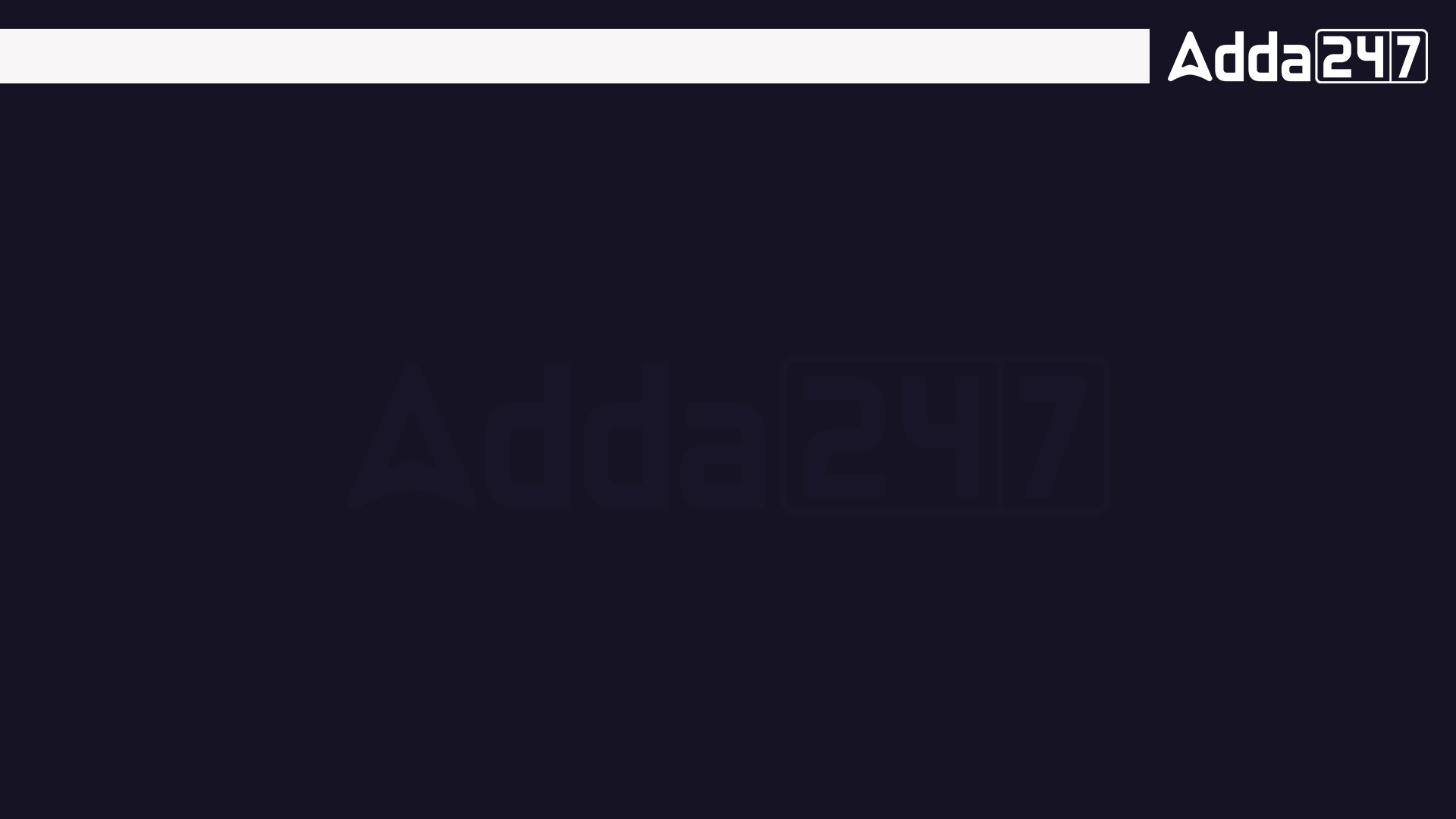 20 लाजवाब सवाल हर रोज 12 बजे     
(USE CODE – Y202)
Q.1 If x is 70% of y, what percent of x is y?
यदि x , y  का 70% है, तो y, x का कितना प्रतिशत है?
20 लाजवाब सवाल हर रोज 12 बजे     
(USE CODE – Y202)
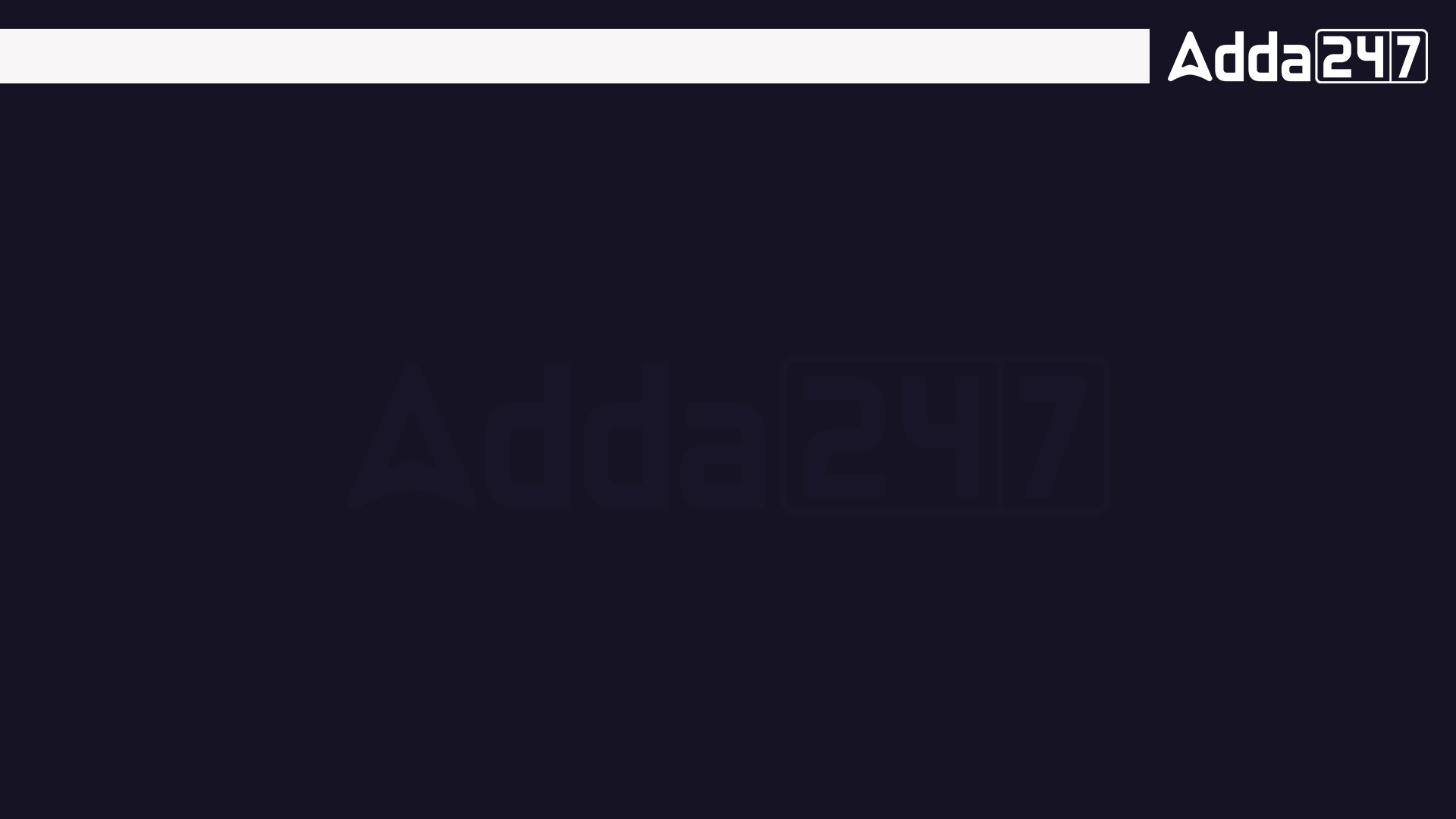 Q.2 x is 5 times longer than y. The percentage by which y is less than x is:
x, y से 5 गुना बड़ा है। y, x से कितने प्रतिशत छोटा है?
(a) 50%
(b) 40%
(c) 80%
(d) 70%
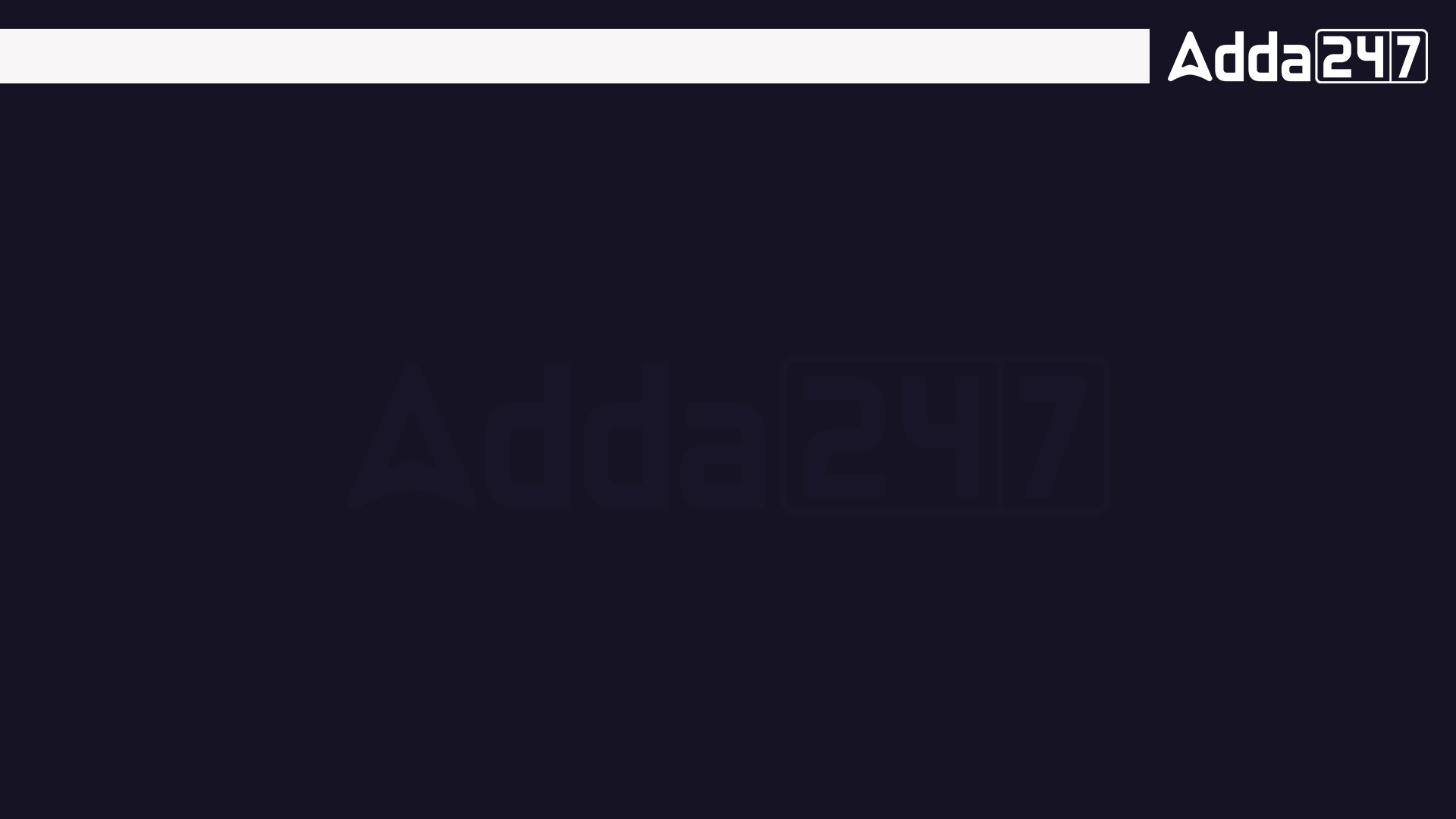 20 लाजवाब सवाल हर रोज 12 बजे     
(USE CODE – Y202)
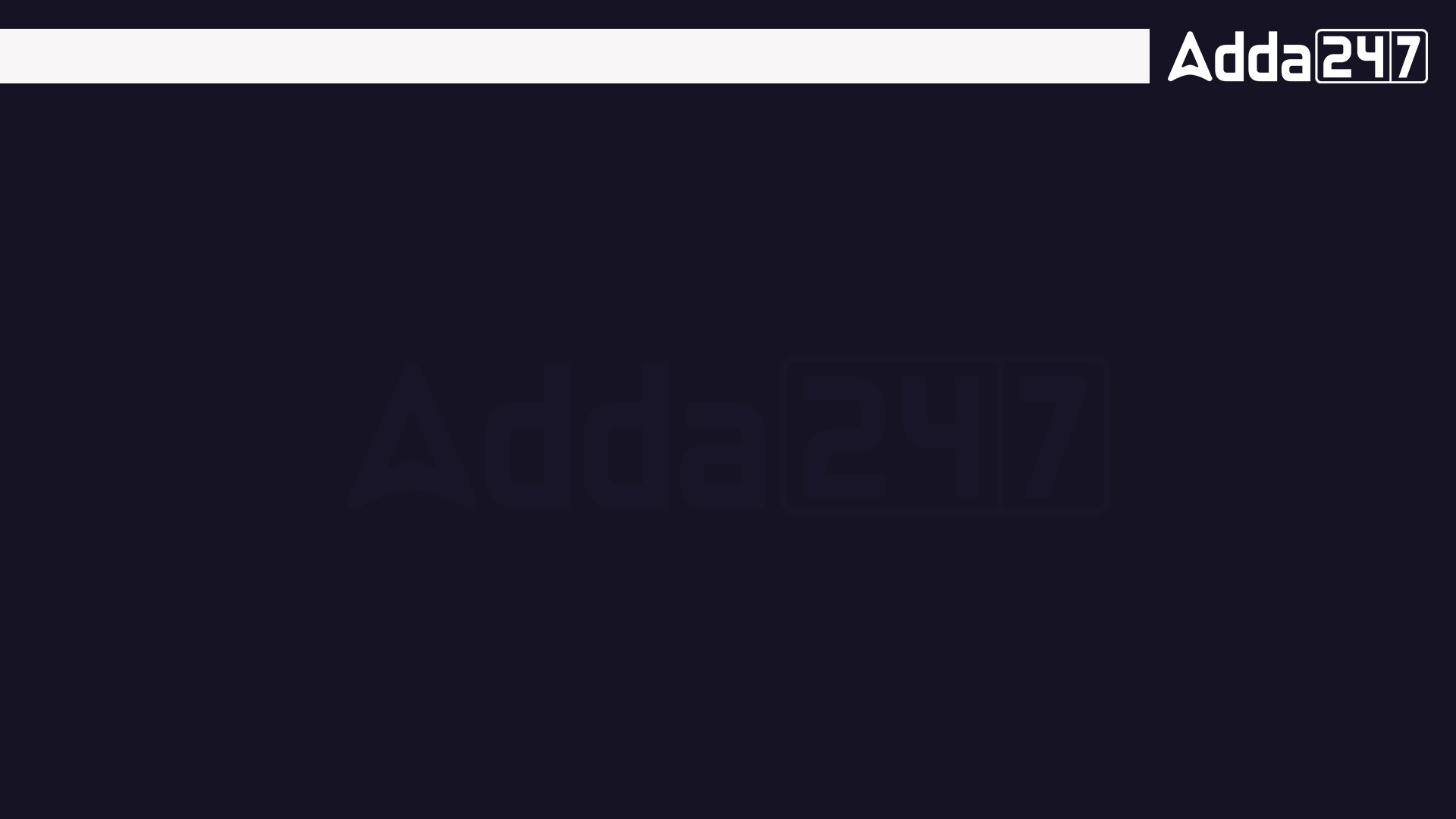 20 लाजवाब सवाल हर रोज 12 बजे     
(USE CODE – Y202)
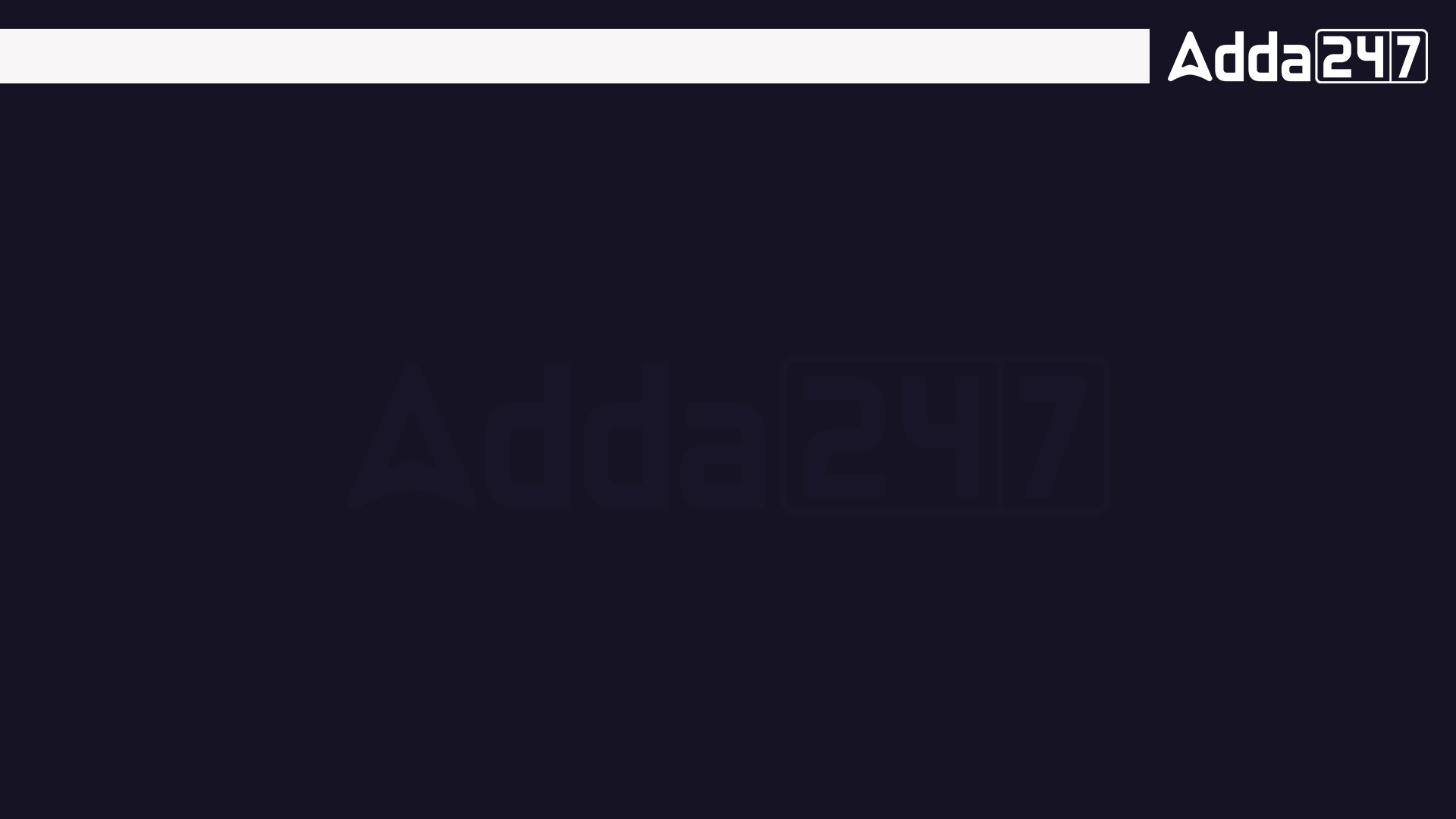 20 लाजवाब सवाल हर रोज 12 बजे     
(USE CODE – Y202)
Q.5 Find the least number which when divided by 8, 9, 12, 15 leaves the remainder 4 in each case. 
कम से कम संख्या ज्ञात करें जो 8, 9, 12, 15 से विभाजित होने पर, प्रत्येक मामले में शेष 4 छोड़ देता है।
(a) 350
(b) 362
(c) 364
(d) 182
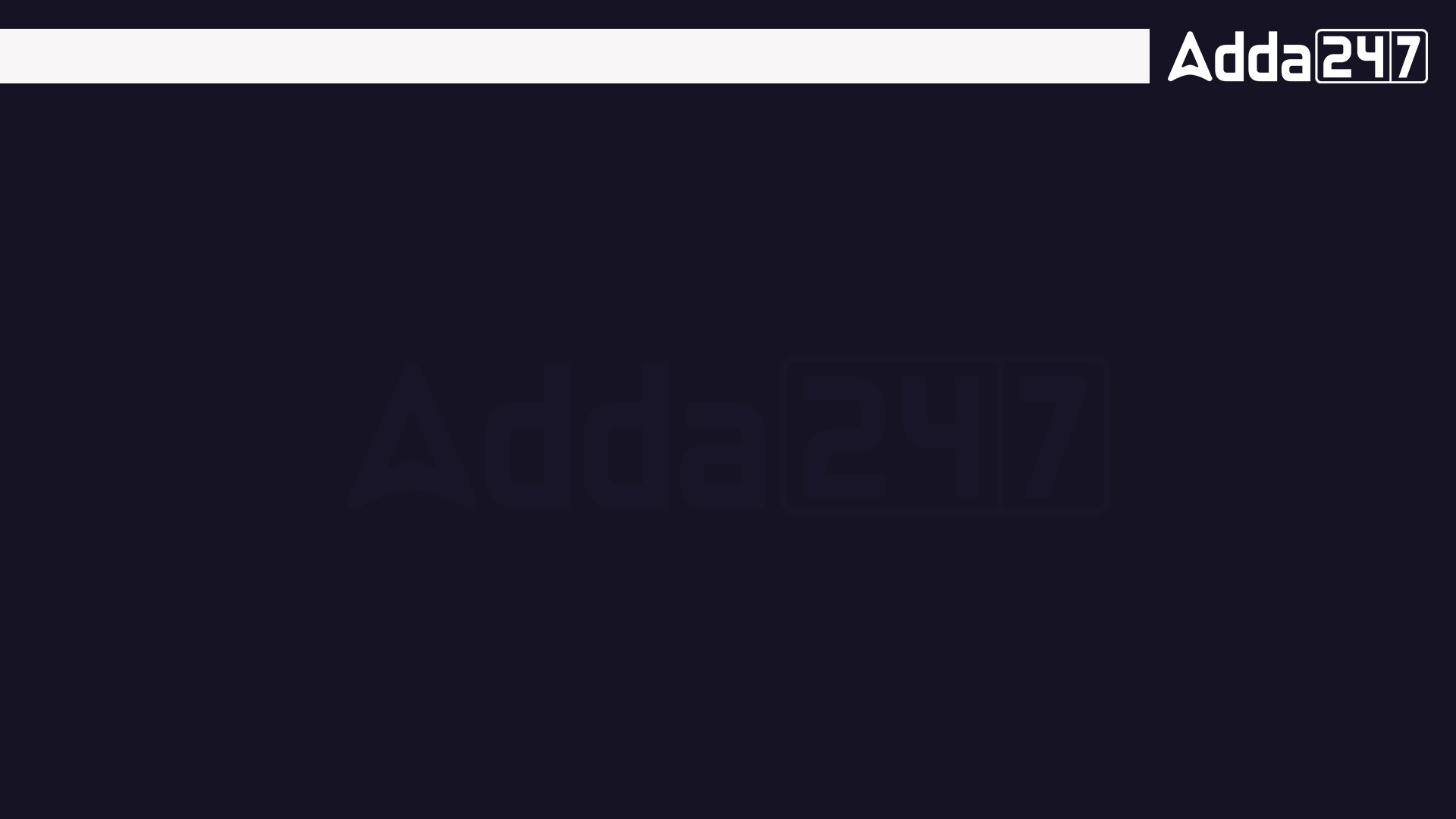 20 लाजवाब सवाल हर रोज 12 बजे     
(USE CODE – Y202)
Q.6 Two numbers are in the ratio 4 : 5. If their HCF is 16, then the sum of these two numbers is.
दो संख्याएँ 4: 5 के अनुपात में हैं। यदि उनकी HCF 16 है, तो इन दो संख्याओं का योग है
(a) 144
(b) 124
(c) 160
(d) 150
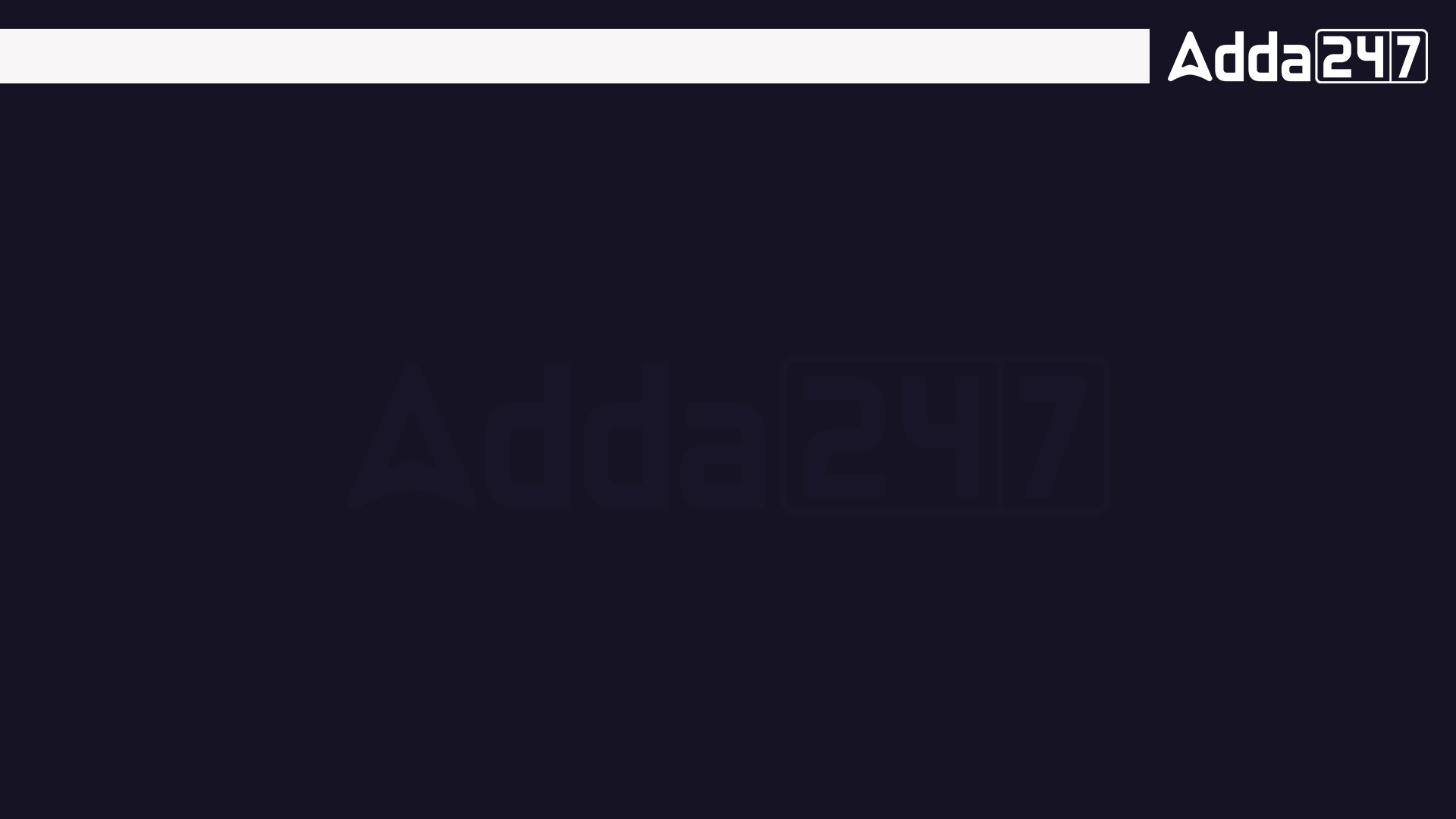 20 लाजवाब सवाल हर रोज 12 बजे     
(USE CODE – Y202)
Q.7 Find the sum of all positive multiples of 6 less than 150. 
150 से कम 6 के सभी धनात्मक गुणकों का योग ज्ञात कीजिए |
1500
1800
2400
3600
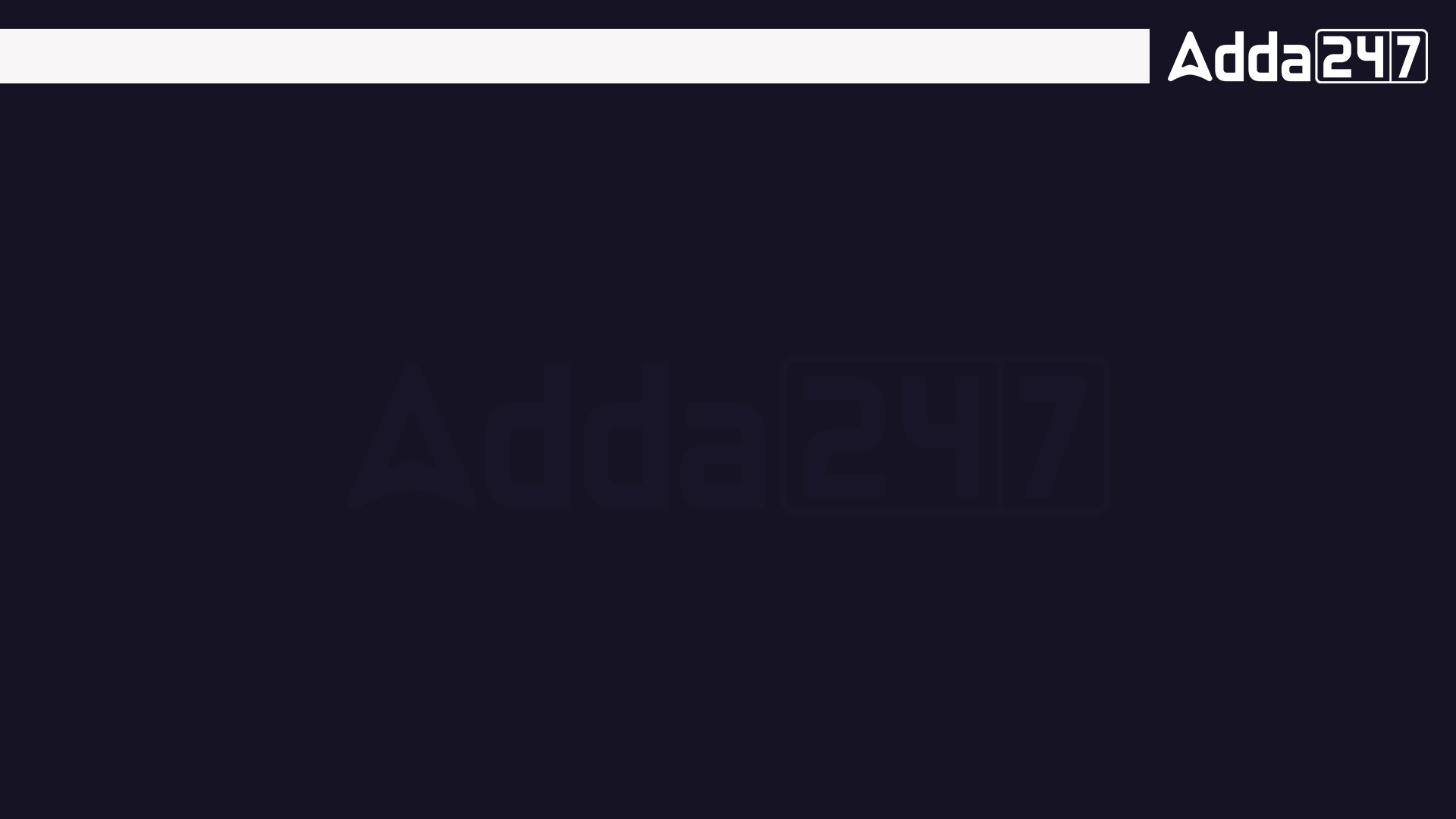 20 लाजवाब सवाल हर रोज 12 बजे     
(USE CODE – Y202)
(a) 4900
(b) 4793
(c) 4893
(d) 4899
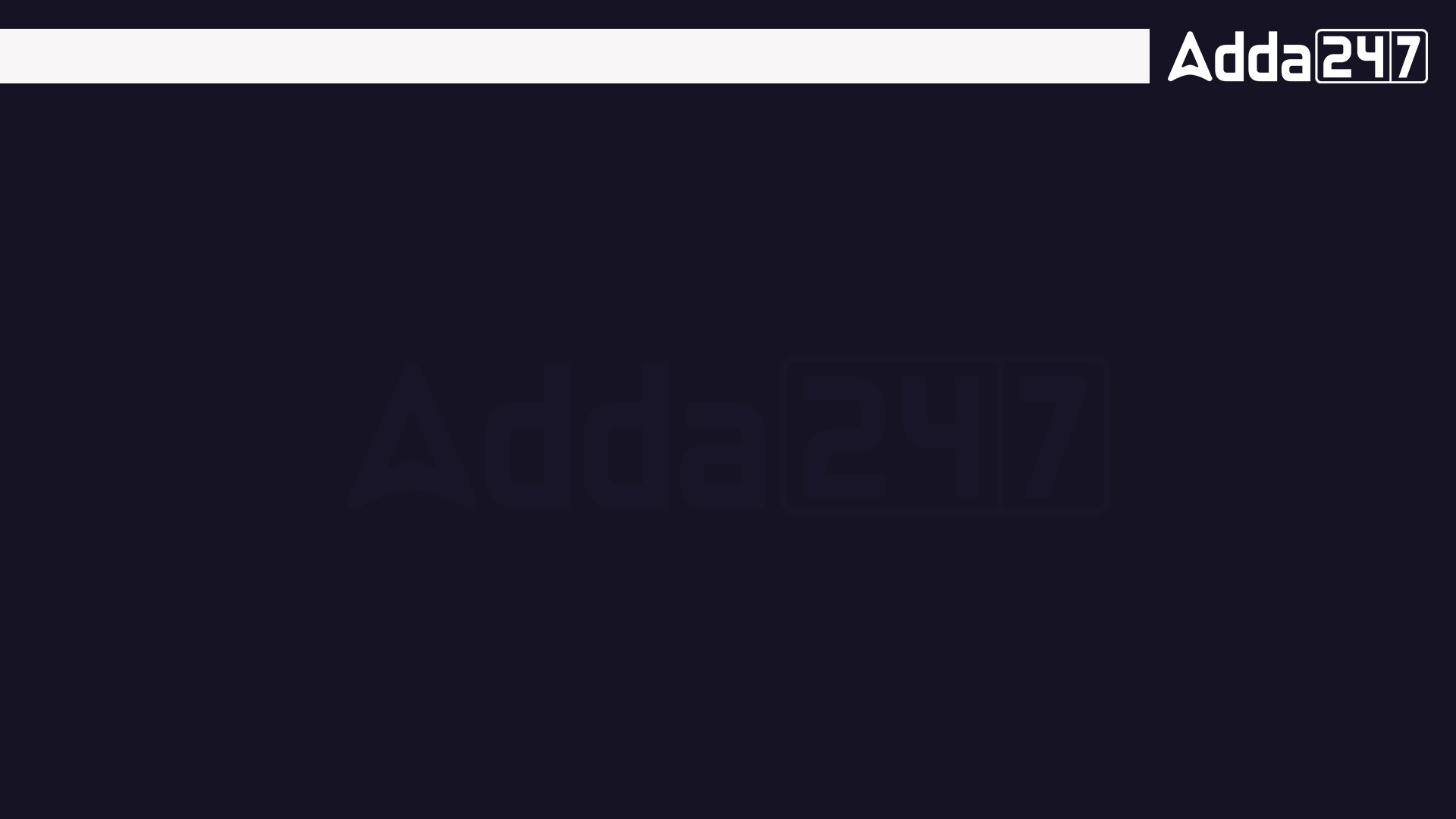 20 लाजवाब सवाल हर रोज 12 बजे     
(USE CODE – Y202)
98999
99899
99989
99998
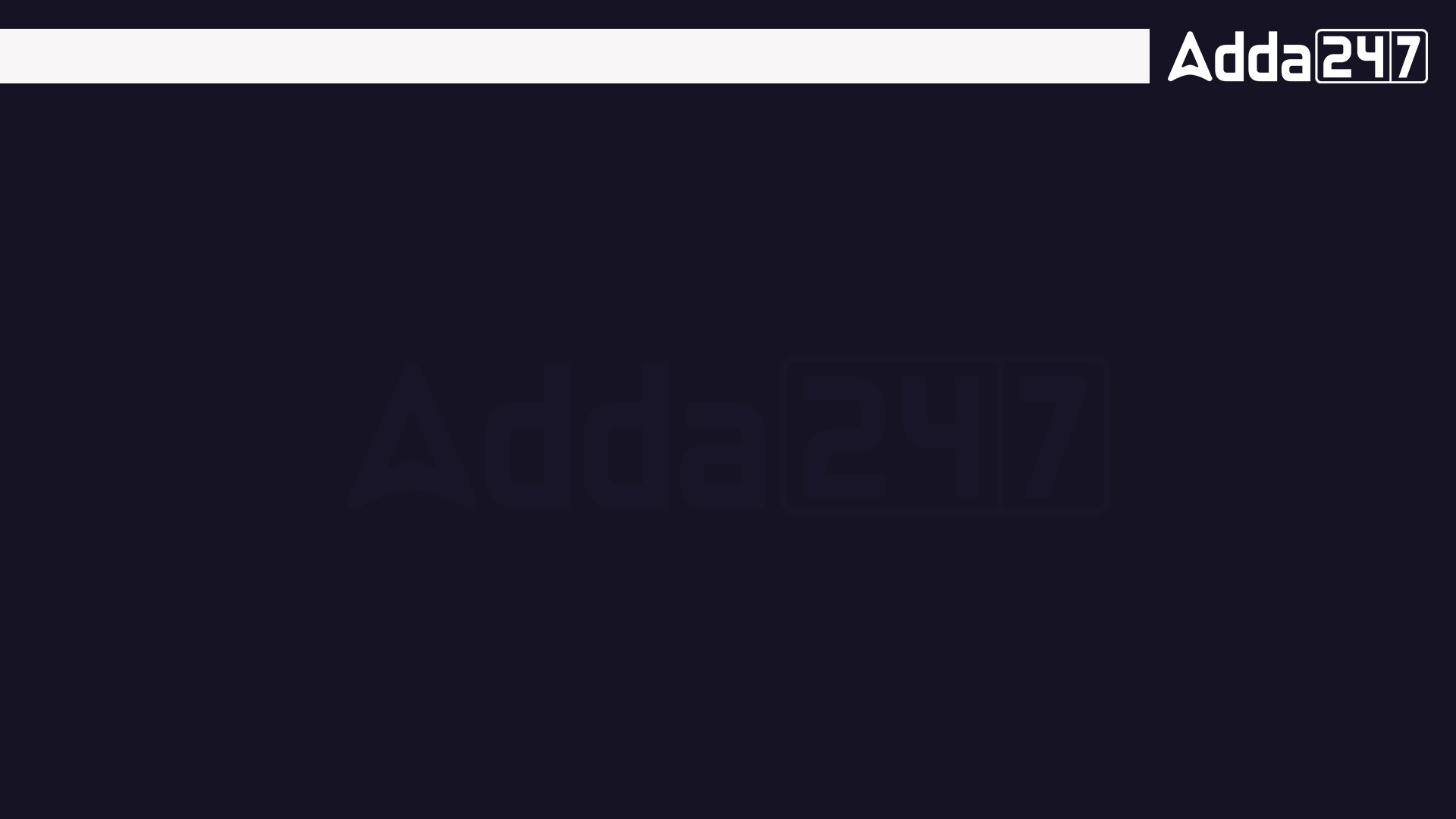 20 लाजवाब सवाल हर रोज 12 बजे     
(USE CODE – Y202)
Q.10 Two no. are  more than the third no. by  20%  and 50% respectively. Find the first no. is what % of the second no.
दो संख्या तीसरी संख्या से क्रमशः 20% और 50% से अधिक है। ज्ञात कीजिए पहली संख्या, दूसरी संख्या का कितना % है।
(a) 100%
(b) 150%
(c) 80%
(d) 120%
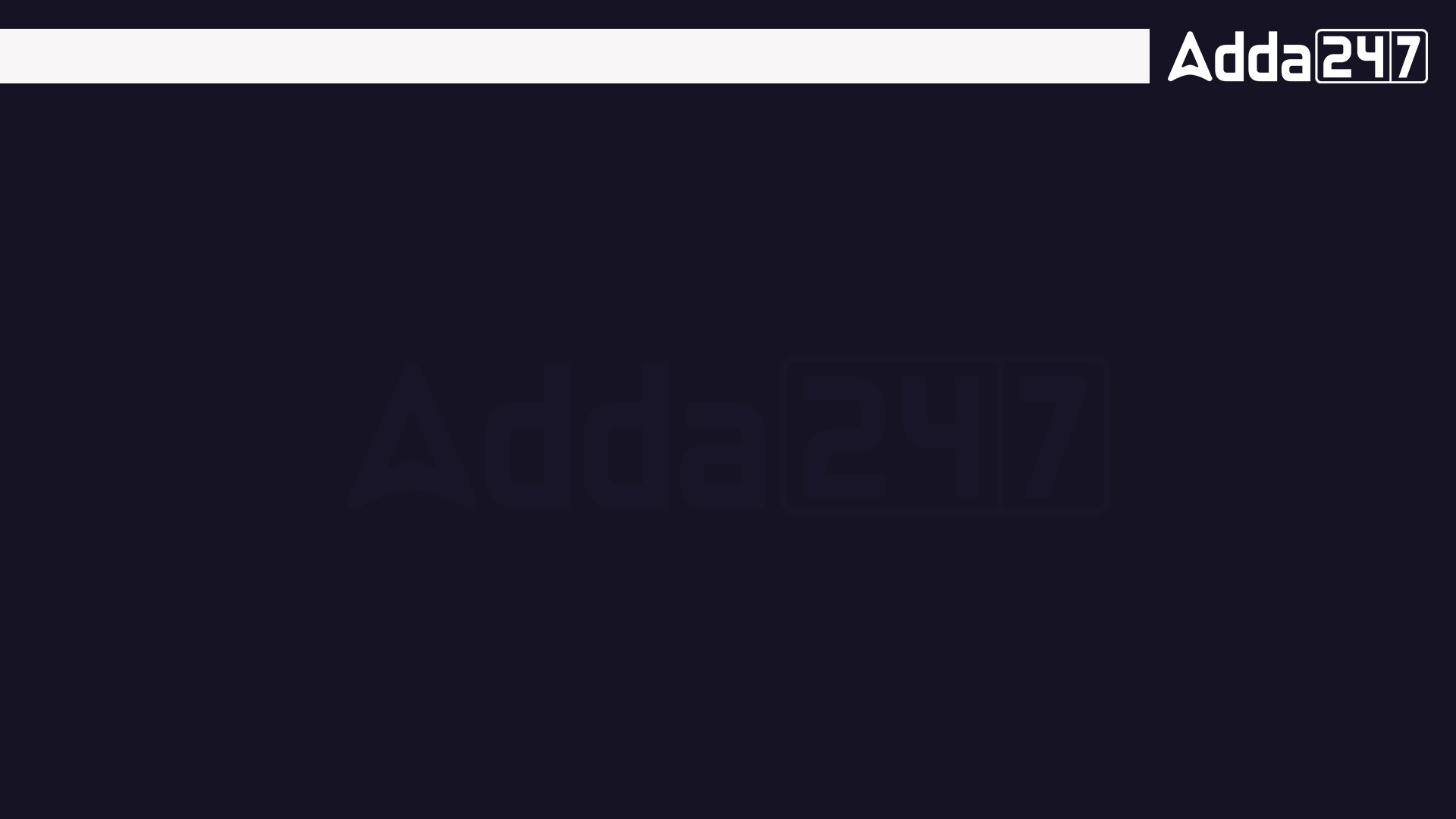 20 लाजवाब सवाल हर रोज 12 बजे     
(USE CODE – Y202)
(a) 21
(b) 35
(c) 42
(d) 70
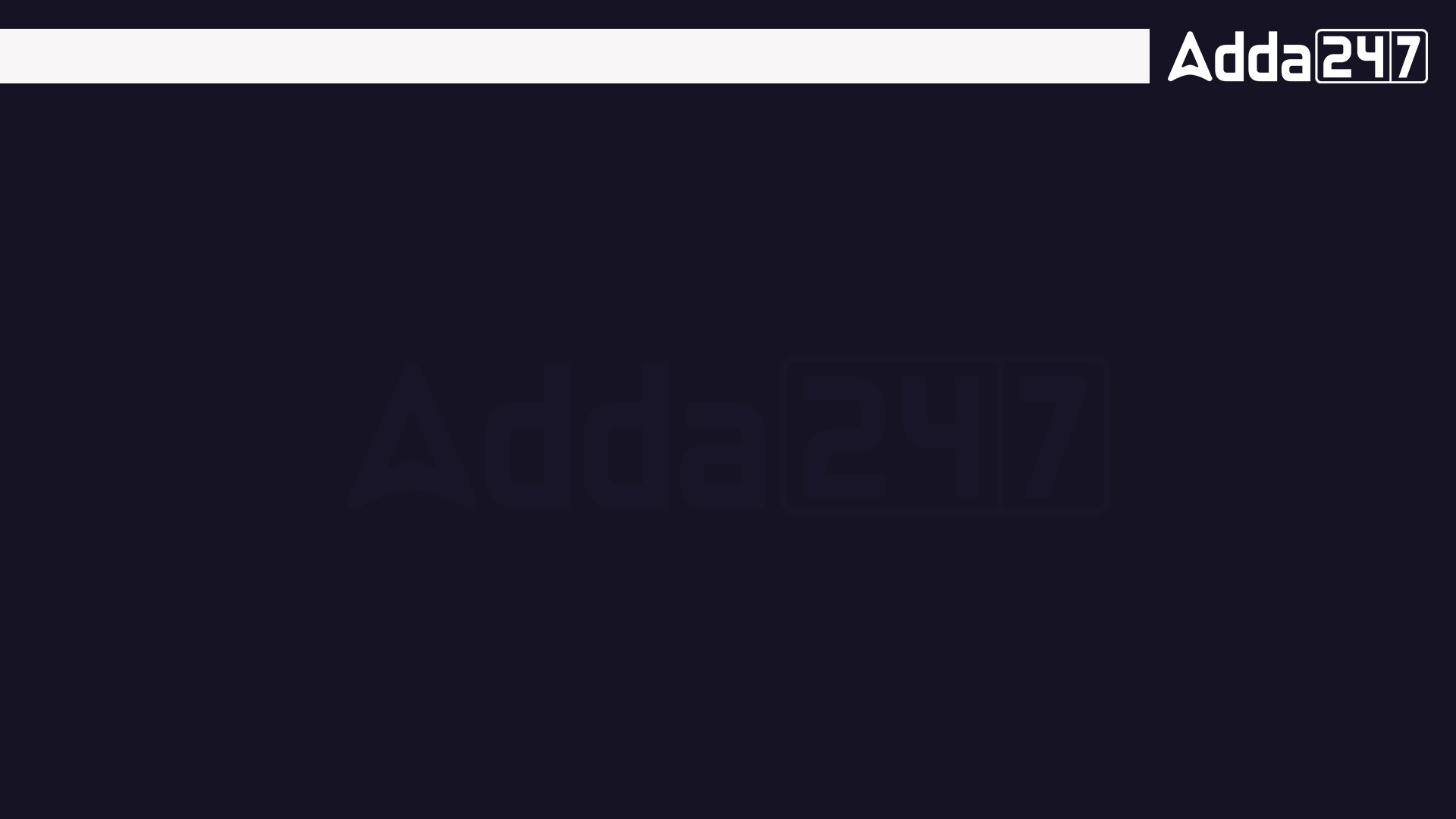 20 लाजवाब सवाल हर रोज 12 बजे     
(USE CODE – Y202)
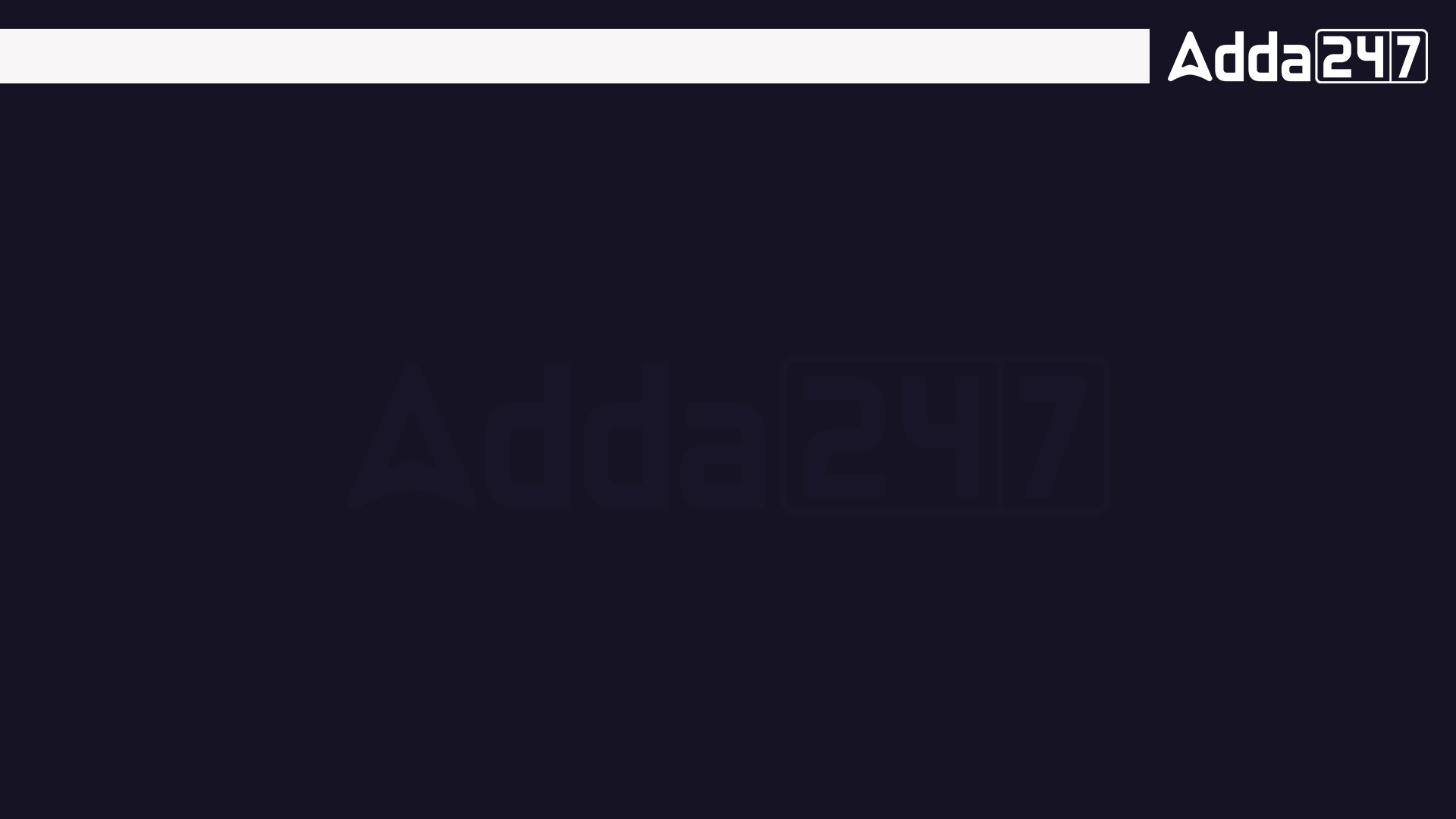 20 लाजवाब सवाल हर रोज 12 बजे     
(USE CODE – Y202)
An office opens at 10 AM and closes at 5 PM. The lunch interval is for 30 minutes. The ratio of lunch interval to the total period of office hours is 
एक कार्यालय सुबह 10 बजे खुलता है और शाम 5 बजे बंद हो जाता है। लंच का अंतराल 30 मिनट का है। दोपहर के भोजन के अंतराल का कार्यालय समय की कुल अवधि से अनुपात है
(1) 1 : 7 		(2) 1 : 14 		(3) 7 : 1 		(4) 14 : 1
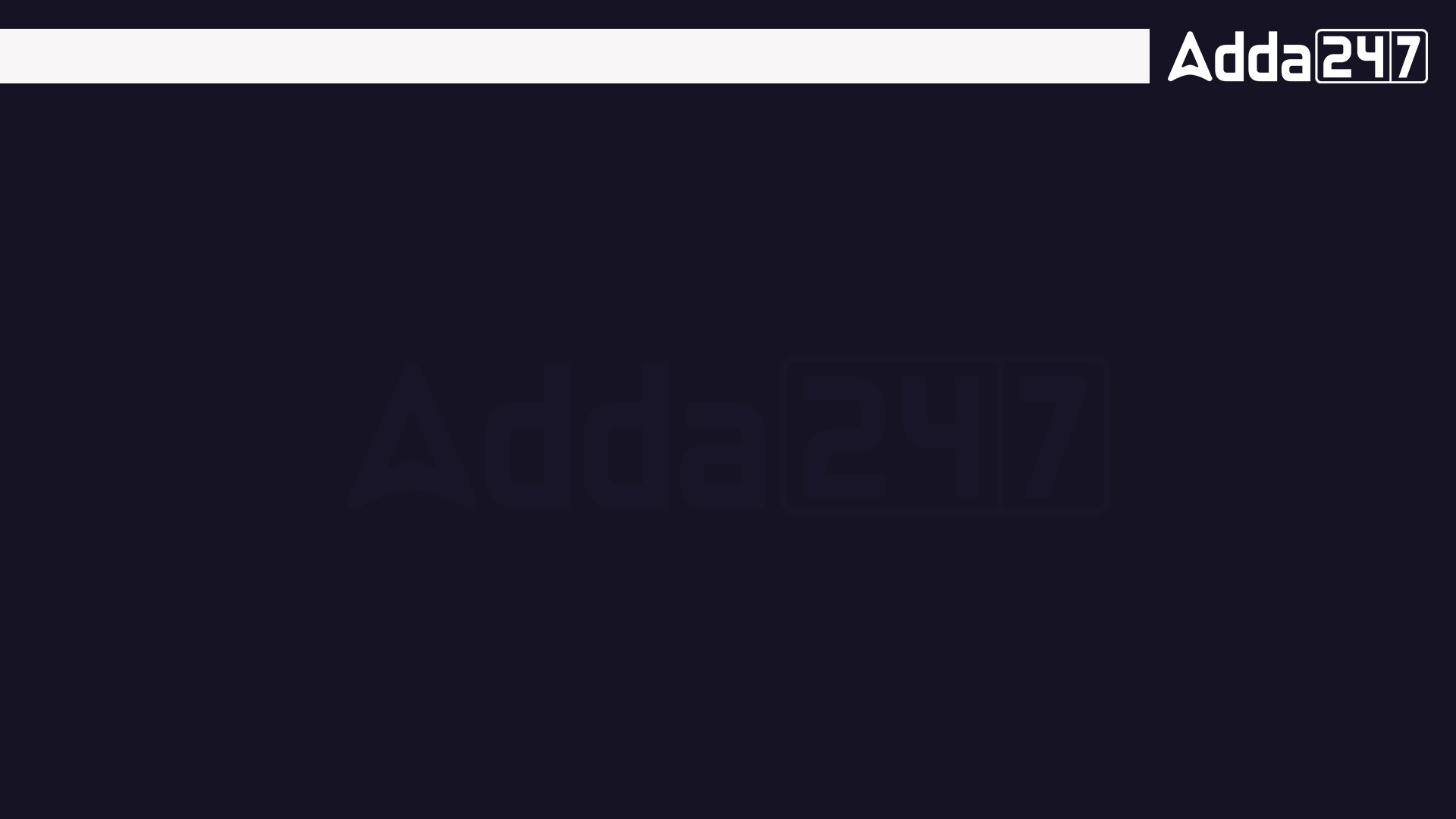 20 लाजवाब सवाल हर रोज 12 बजे     
(USE CODE – Y202)
A man purchased an article for Rs. 1500 and sold it at 25% above the cost price. If he has to pay Rs. 75 as tax on it, his net profit percentage will be : 
एक व्यक्ति ने एक वस्तु को रु. 1500 और इसे क्रय मूल्य से 25% अधिक पर बेच दिया। अगर उसे रु. 75 उस पर कर के रूप में, उसका शुद्ध लाभ प्रतिशत होगा:
(1) 20% 		(2) 25% 		(3) 30% 		(4) 15%
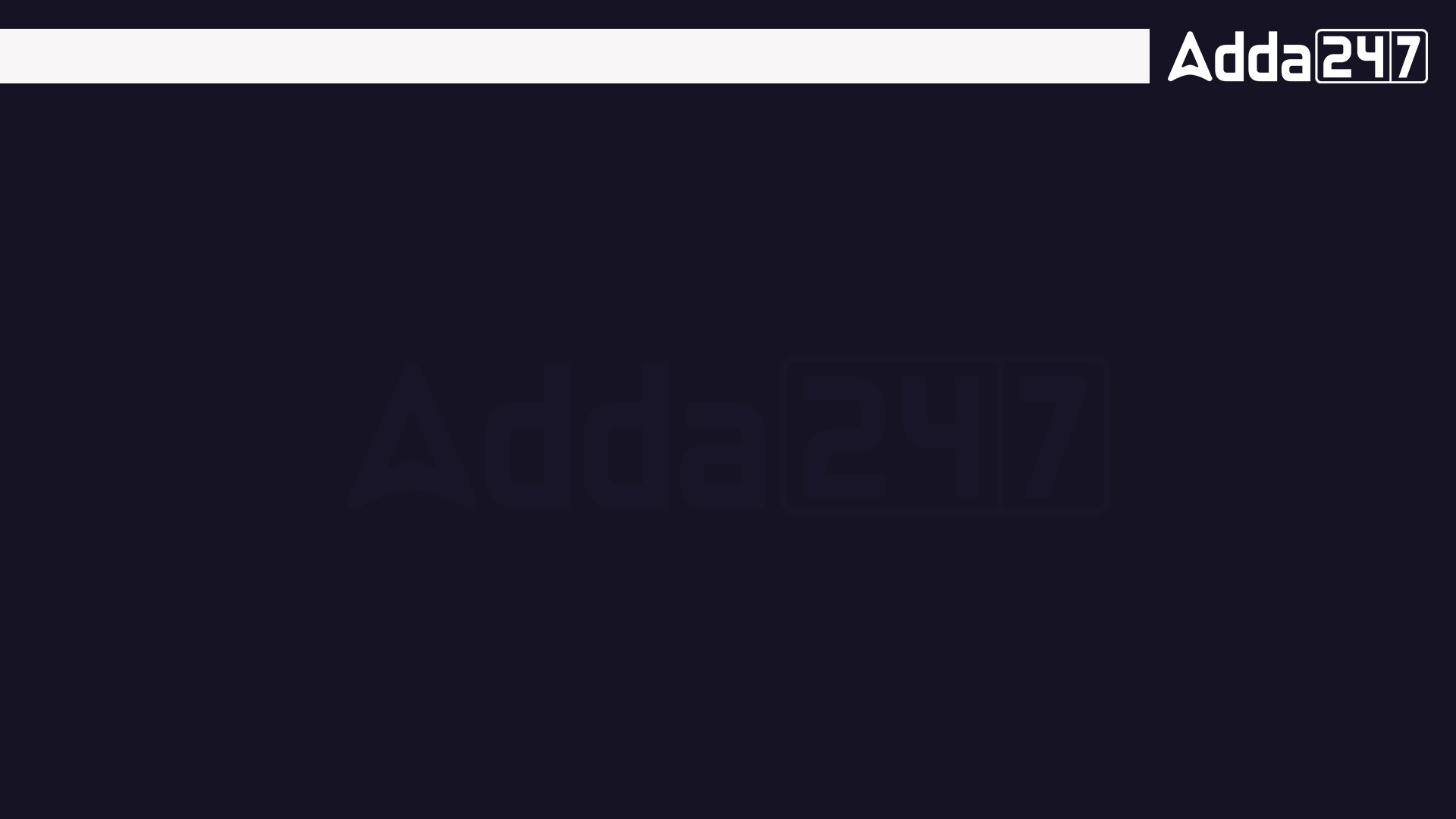 20 लाजवाब सवाल हर रोज 12 बजे     
(USE CODE – Y202)
A man bought 30 defective machines for Rs. 1000. He repaired and sold them at the rate of Rs. 300 per machine. He got profit of Rs. 150 per machine. How much did he spend on repairs ? (in Rupees) 
एक आदमी ने 30 खराब मशीनें रुपये में खरीदीं। 1000. उसने मरम्मत की और उन्हें रुपये की दर से बेच दिया। 300 प्रति मशीन। उसे रुपये का लाभ हुआ। 150 प्रति मशीन। उसने मरम्मत पर कितना खर्च किया? (रुपये में)
(1) 5500 		(2) 4500 		(3) 3500 		(4) 2500
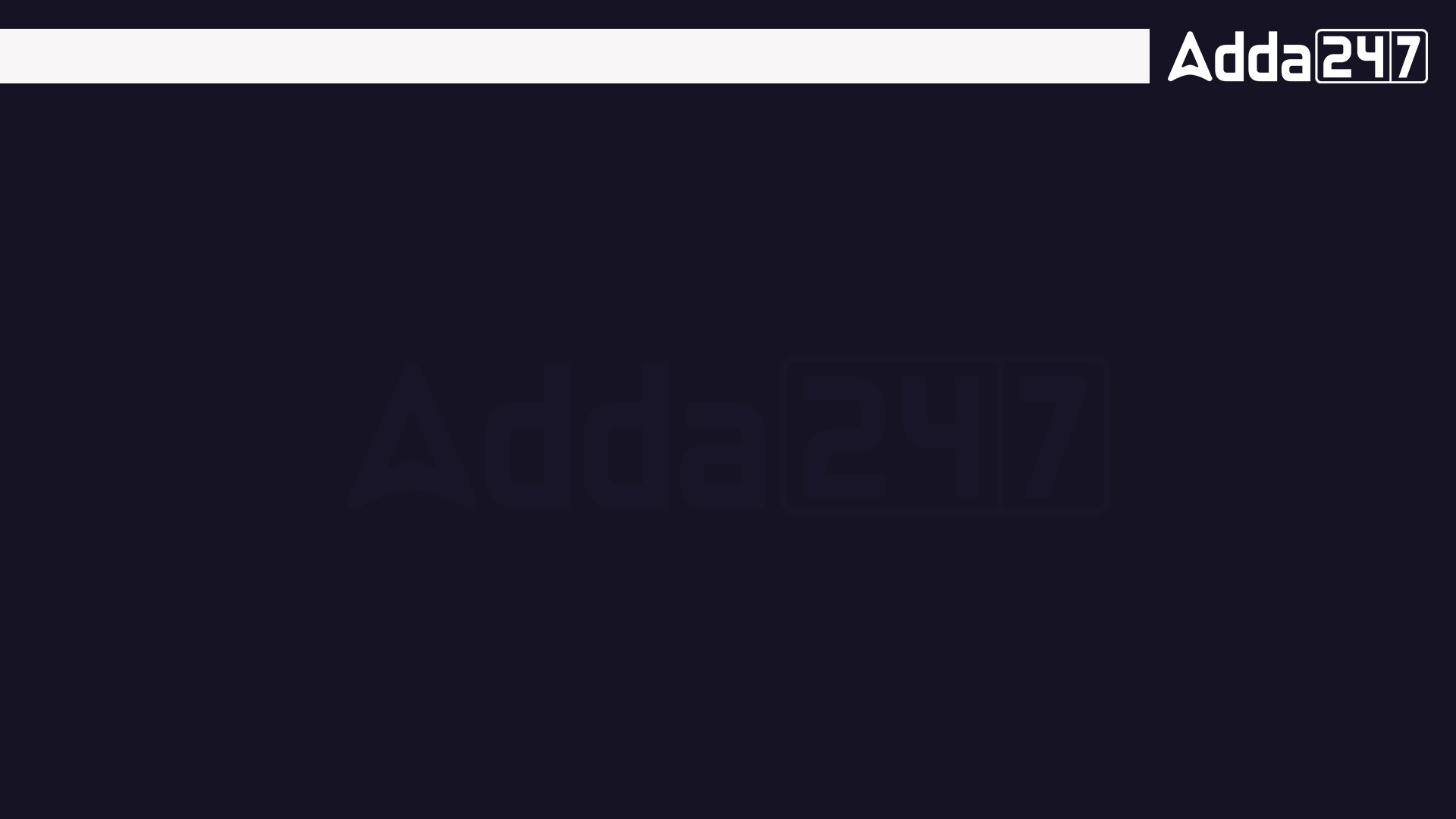 20 लाजवाब सवाल हर रोज 12 बजे     
(USE CODE – Y202)
A and B invest Rs. 3000 and Rs. 2400 respectively in a business. If after one year there is a loss of Rs. 720, how much loss will B bear? 
ए और बी रुपये का निवेश करते हैं। 3000 और रु. एक व्यवसाय में क्रमशः 2400। यदि एक वर्ष के बाद रुपये का नुकसान होता है। 720, B को कितना नुकसान होगा?
(1) Rs. 72 		(2) Rs. 320		 (3) Rs. 400		 (4) Rs. 360
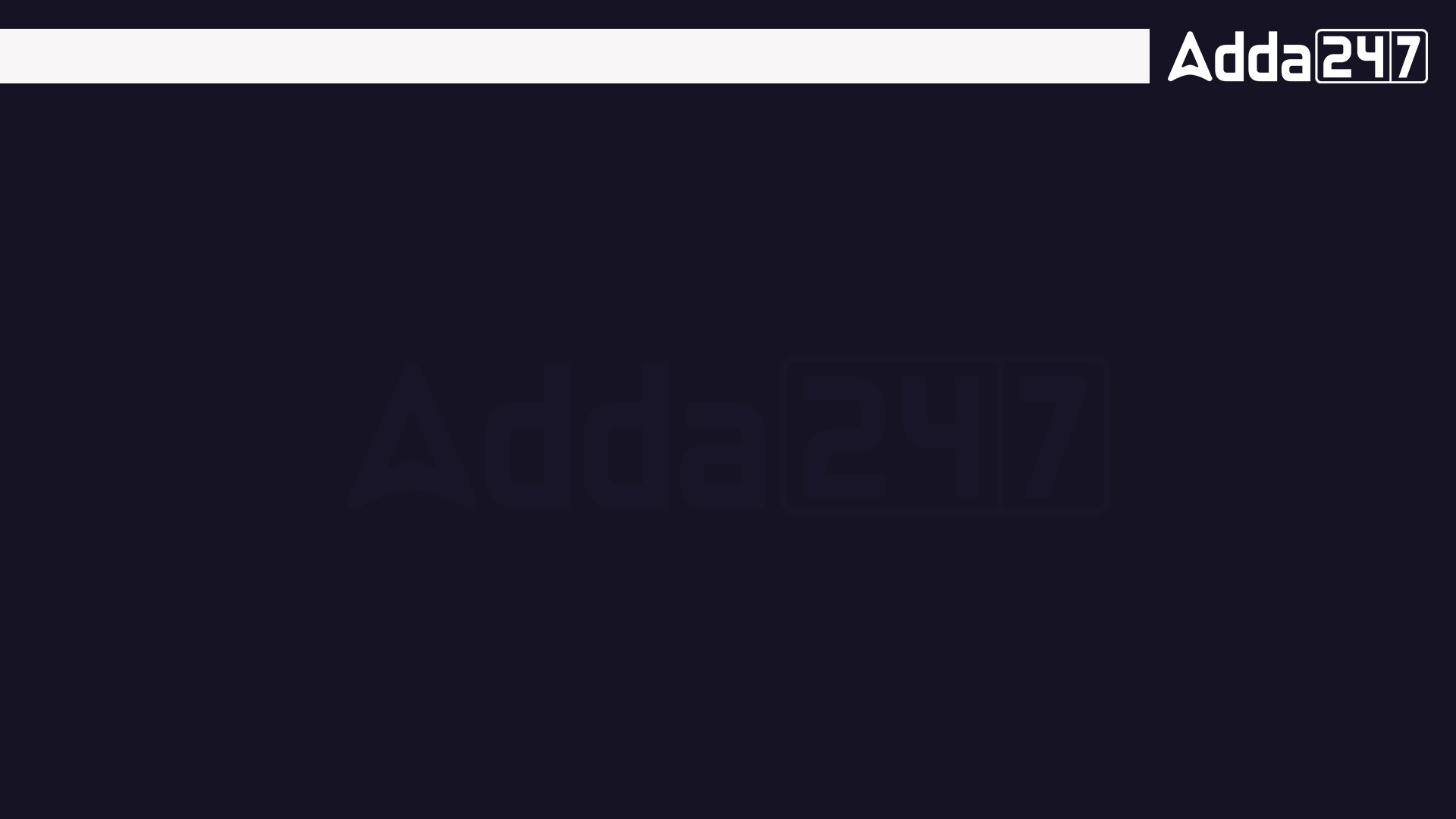 20 लाजवाब सवाल हर रोज 12 बजे     
(USE CODE – Y202)
A tradesman allows a discount of 15% on the marked price. How much above the cost price must he mark his goods as to gain 19%? 
एक व्यापारी अंकित मूल्य पर 15% की छूट देता है। 19% लाभ प्राप्त करने के लिए उसे अपने माल को क्रय मूल्य से कितना अधिक अंकित करना चाहिए?
(1) 34% 		(2) 40%		 (3) 25%		 (4) 30%
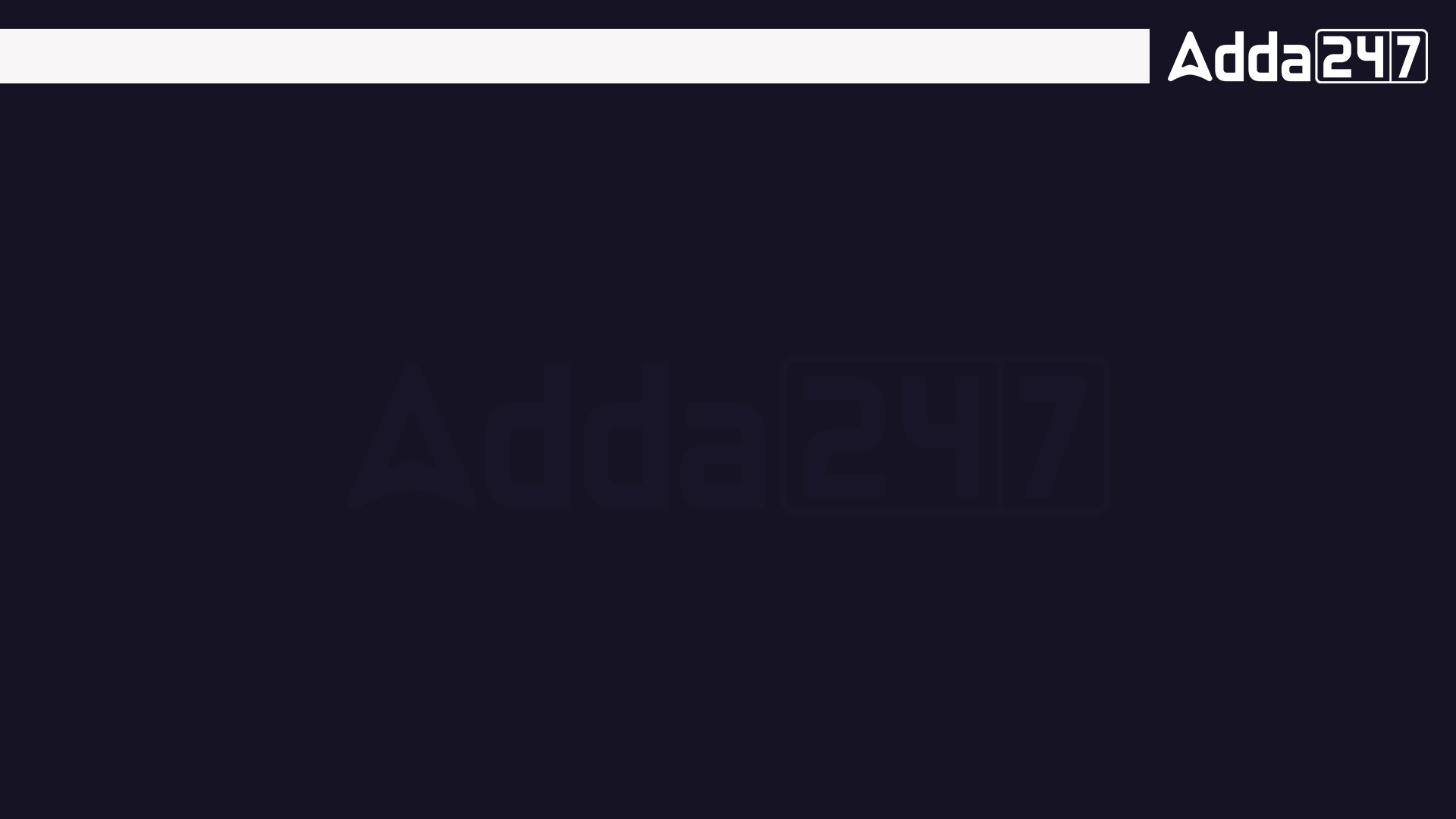 20 लाजवाब सवाल हर रोज 12 बजे     
(USE CODE – Y202)
A man bought two goats for 1008. He sold one at a loss of 20% and other at a profit of 44%. If each goat was sold for the same price, the cost price of the goat which was sold at loss, was : 
एक आदमी ने 1008 में दो बकरियां खरीदीं। उसने एक को 20% की हानि पर और दूसरे को 44% के लाभ पर बेचा। यदि प्रत्येक बकरी को समान मूल्य पर बेचा जाता है, तो हानि पर बेची गई बकरी का क्रय मूल्य था
(1) 648 		(2) 360 		(3) 568 		(4) 440
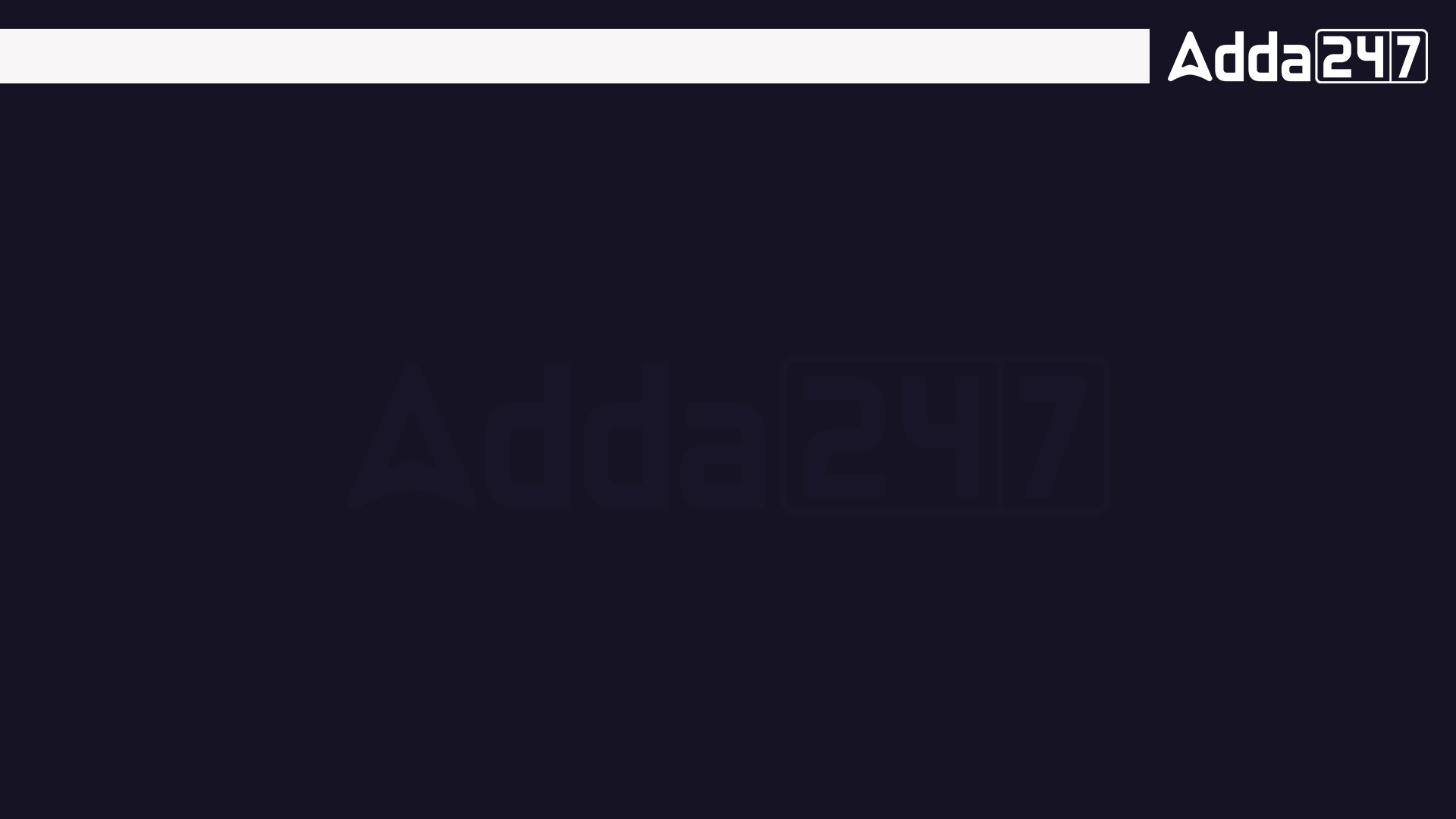 20 लाजवाब सवाल हर रोज 12 बजे     
(USE CODE – Y202)
Q.13 How many times the digit 7 appears in the numbers form 0 to 90.
0 से 90 तक की संख्याओं में 7 अंक कितनी बार आता है।
(a) 15
(b) 18
(c) 19
(d) 20
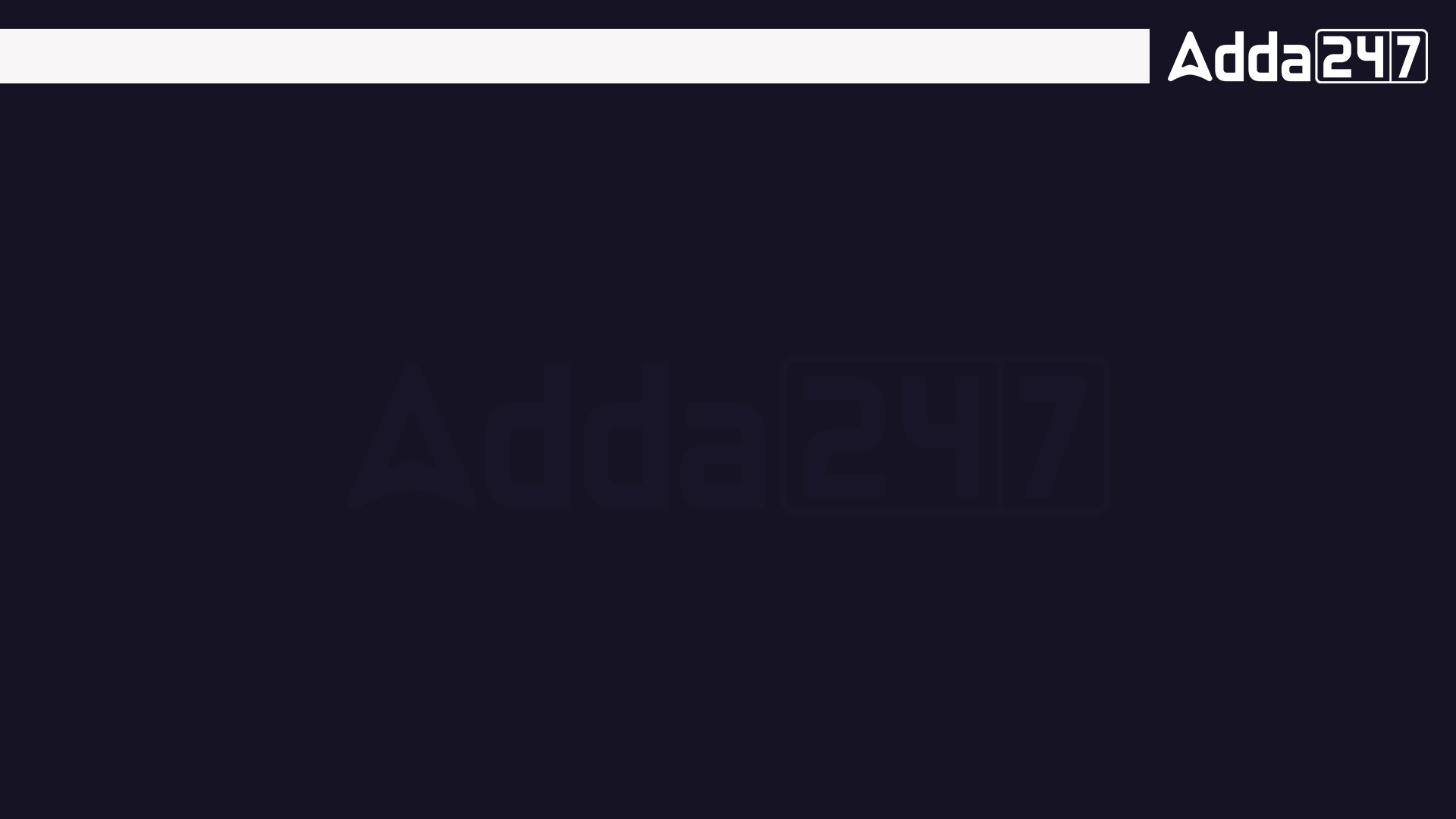 20 लाजवाब सवाल हर रोज 12 बजे     
(USE CODE – Y202)
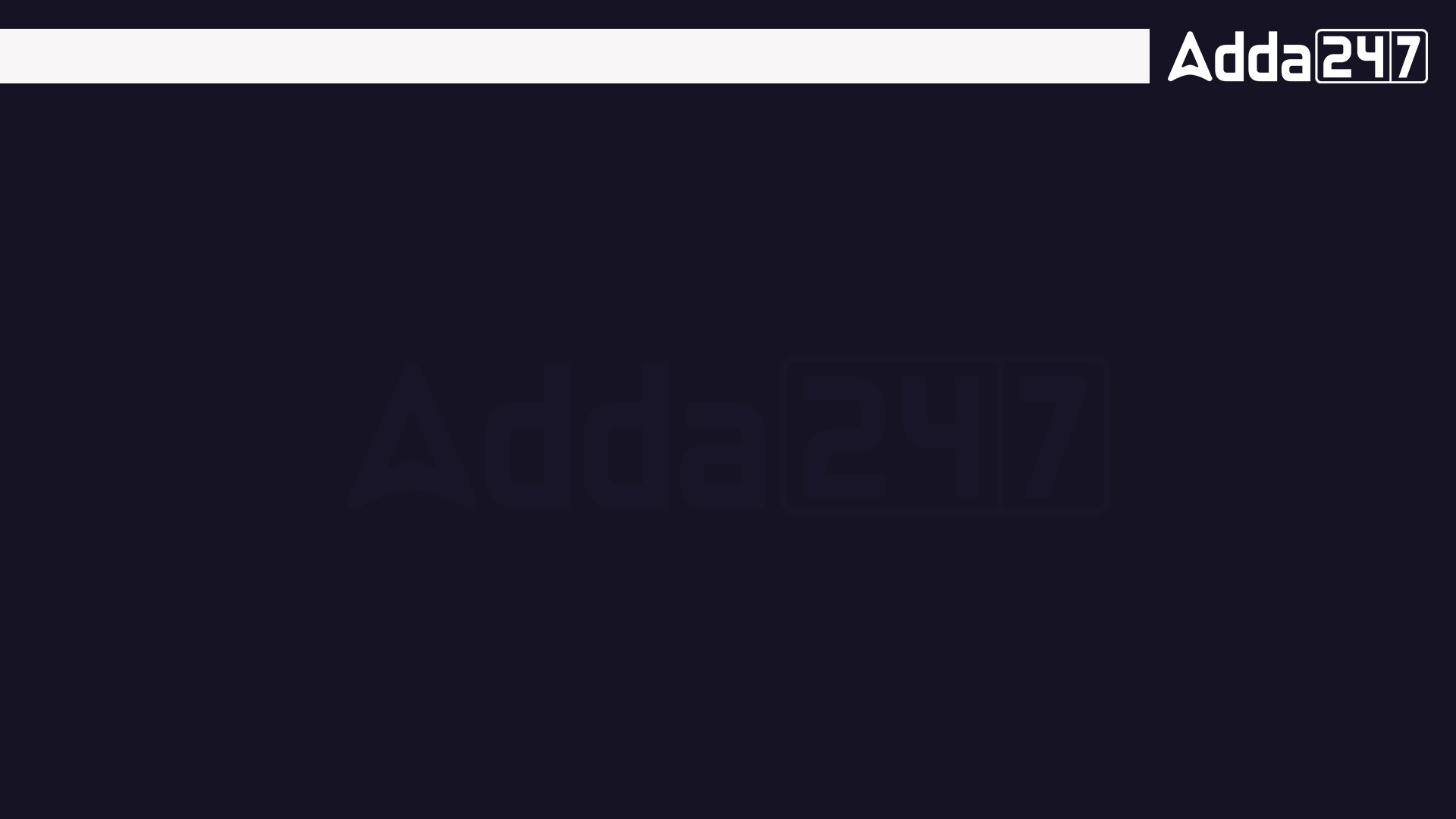 20 लाजवाब सवाल हर रोज 12 बजे     
(USE CODE – Y202)
Q.15 The greatest number of 5 digits that is exactly divisible by each of 8, 12, 15 and 20 is :
वह पांच अंकों की सबसे बड़ी संख्या कौन सी है , जो 8, 12, 15 और  20 प्रत्येक से पूर्णत: विभाज्य है ?
99950
99940
99980
99960
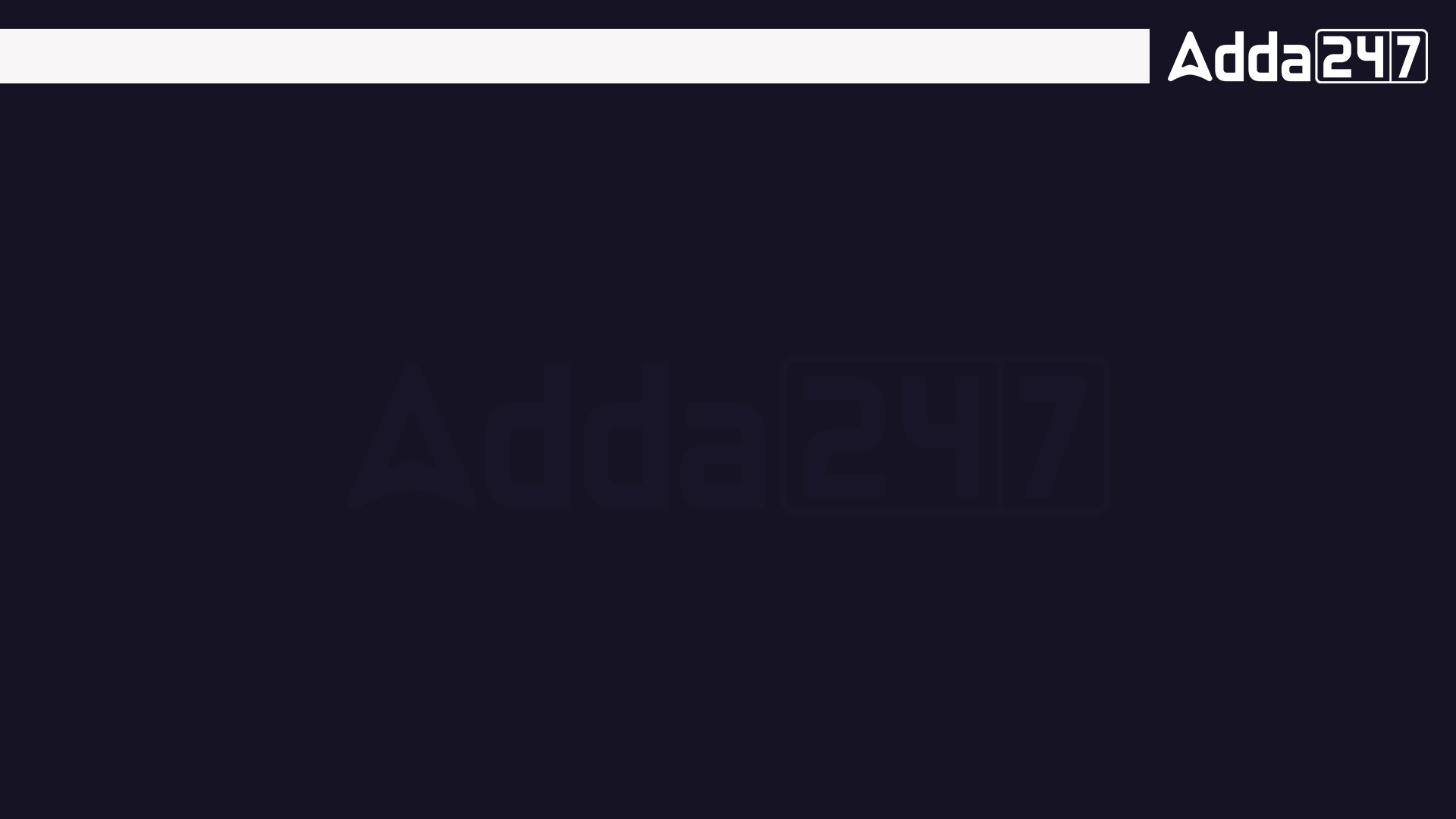 20 लाजवाब सवाल हर रोज 12 बजे     
(USE CODE – Y202)
The number 0.151515…. in the form  p/q  is equal to.
 0.151515…… संख्या  p/q  के रूप में किसके बराबर है.
(a)  4/33
(b)  2/33
(c)  5/33
(d)  5/11
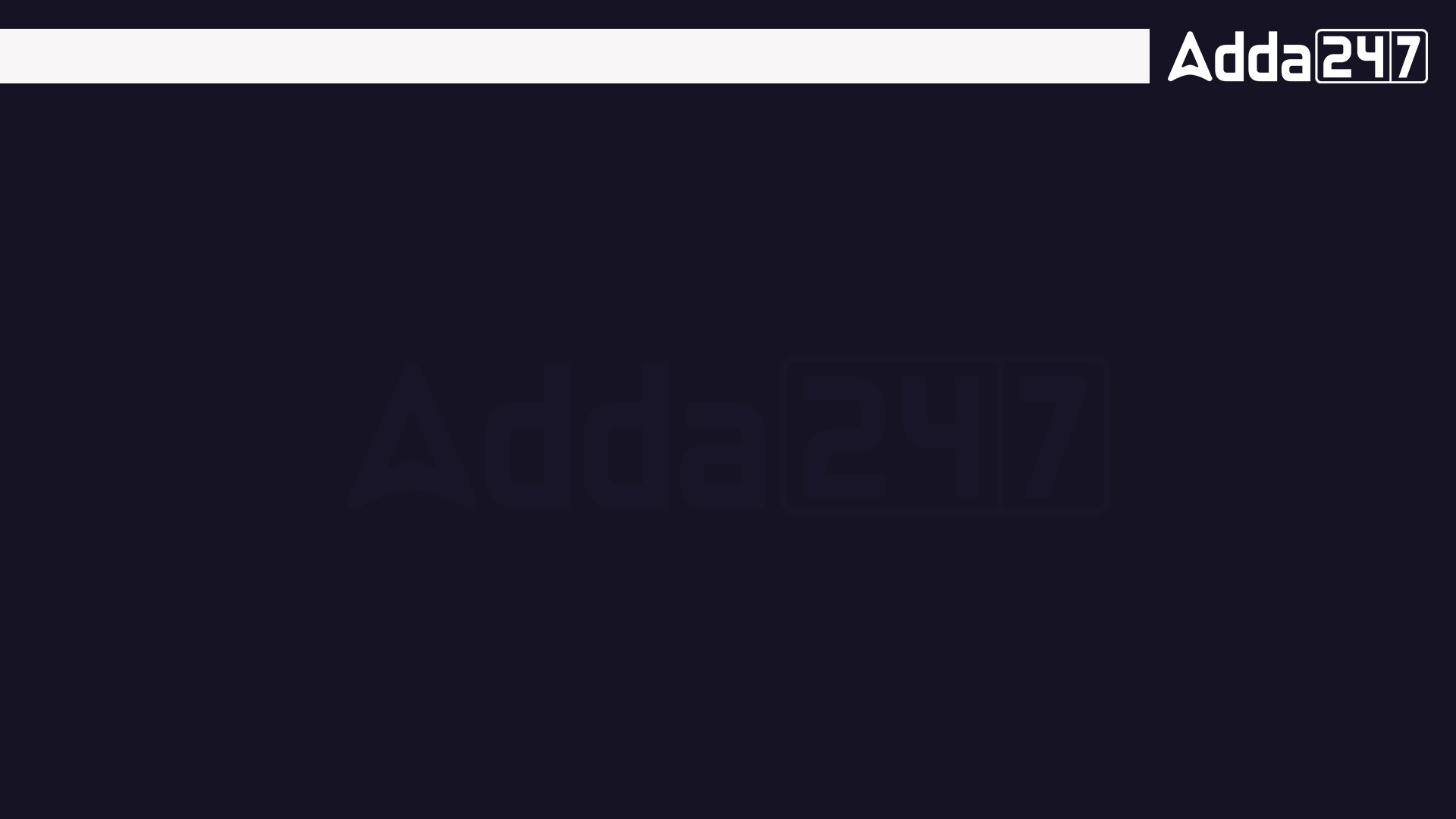 20 लाजवाब सवाल हर रोज 12 बजे     
(USE CODE – Y202)
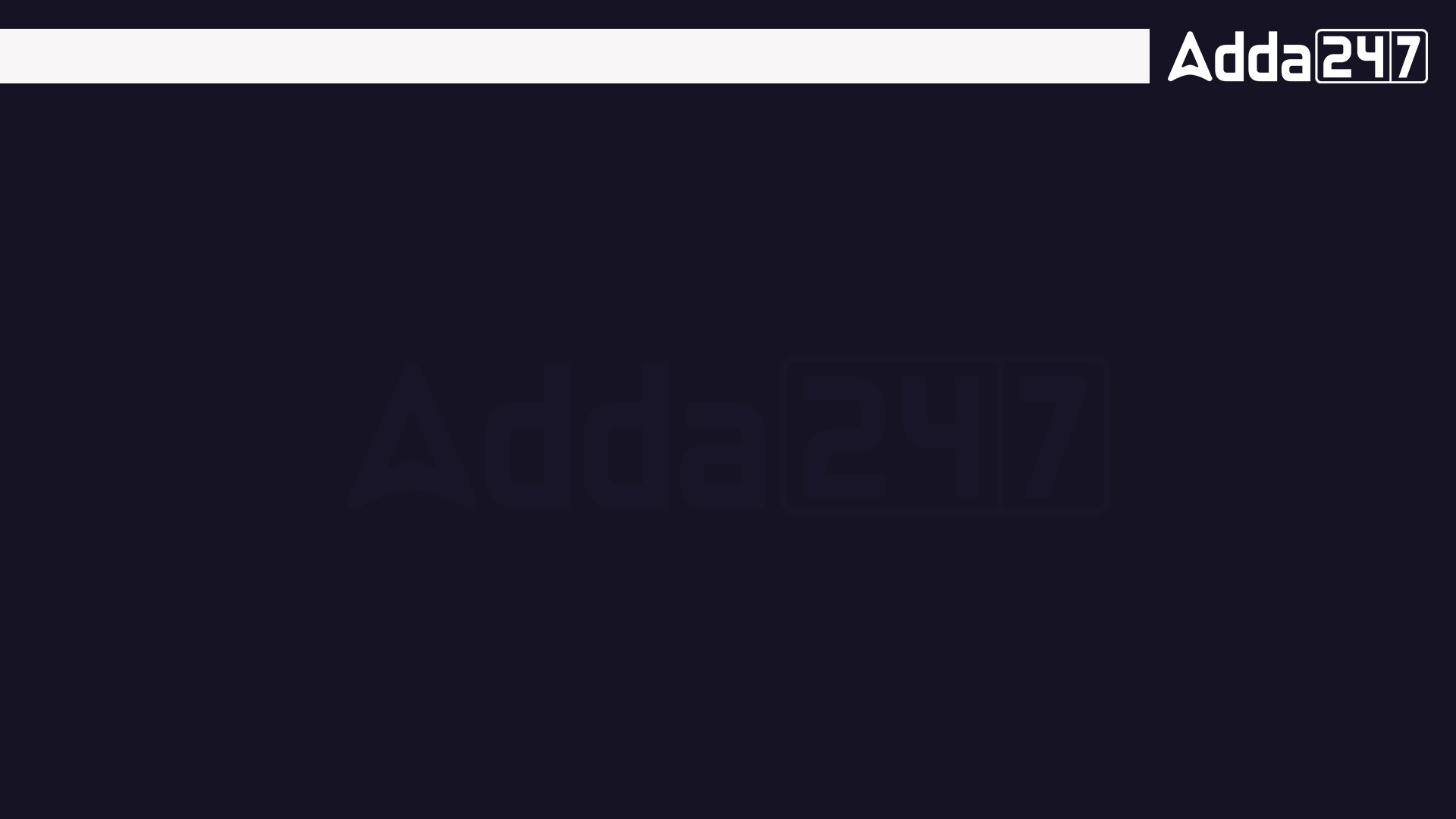 20 लाजवाब सवाल हर रोज 12 बजे     
(USE CODE – Y202)
1/17
6/85
3/85
2/85
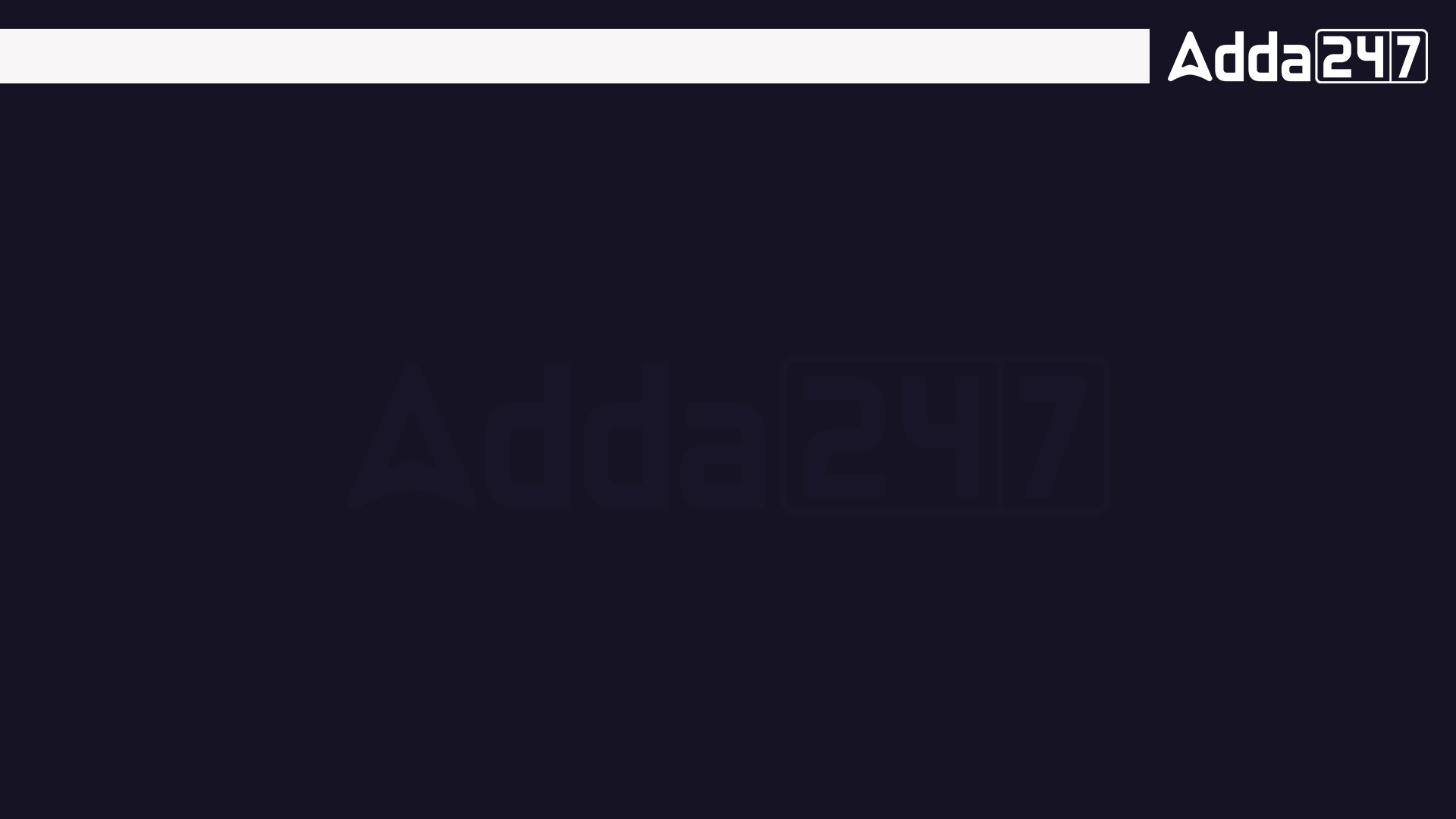 20 लाजवाब सवाल हर रोज 12 बजे     
(USE CODE – Y202)
A certain sum of money become 1.44 times itself in 2 years. Then find the rate of interest if compounded annually. 
कोई निश्चित राशि 2 वर्षों में स्वंय की 1.44 हो जाती है। यदि यह वार्षिक रूप से संयोजित की जाती है तो ब्याज दर ज्ञात कीजिये।
10%
12.5%
20%
25%
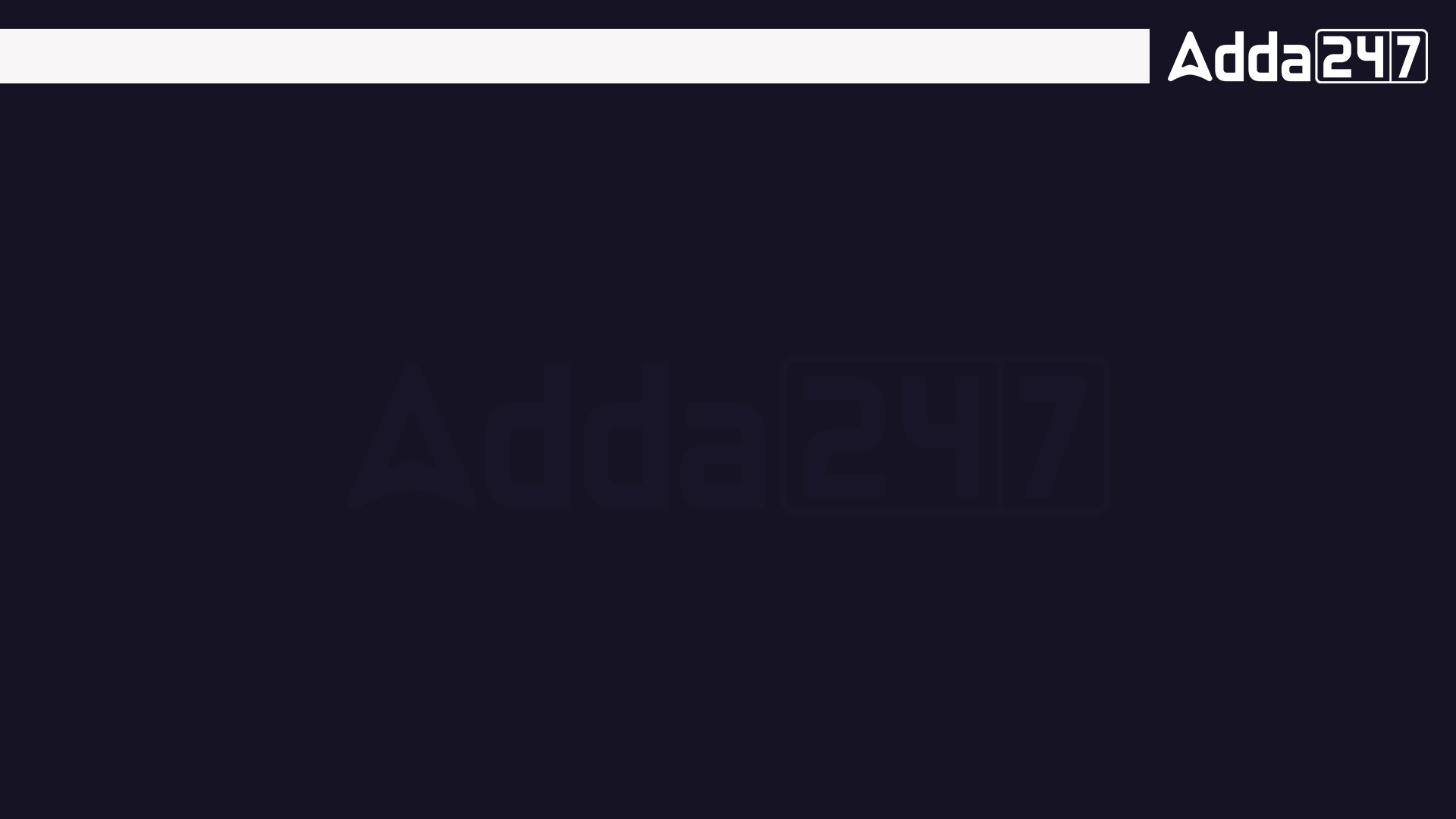 20 लाजवाब सवाल हर रोज 12 बजे     
(USE CODE – Y202)
If a certain sum of money of Rs.102400 amounts to Rs.145800 in 3 years find the rate of compound interest. 
यदि 102400 रु. की एक निश्चित राशि 3 वर्षों में 145800  रु. हो जाती है तो चक्रवृद्धि ब्याज की दर ज्ञात कीजिये।
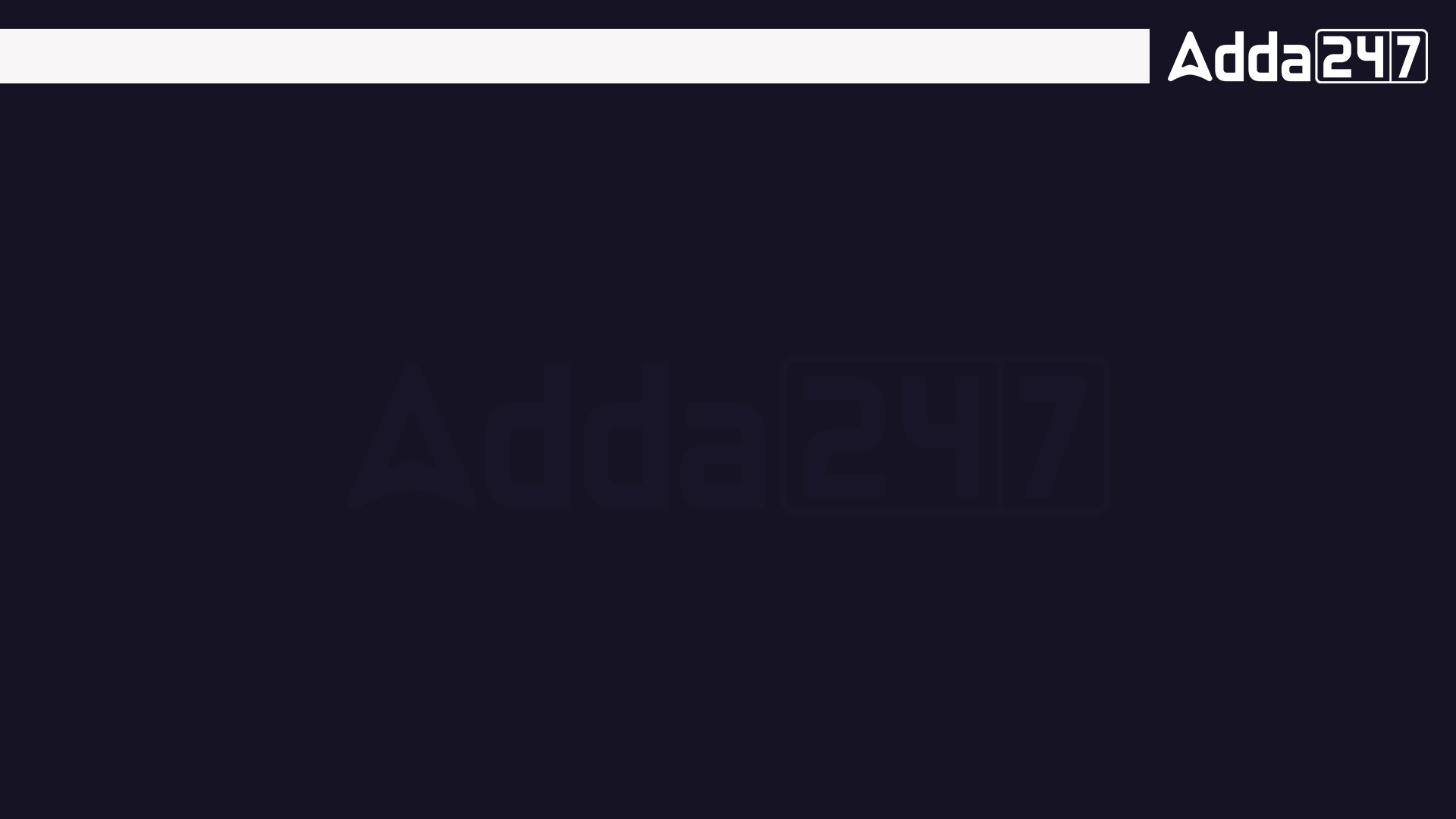 20 लाजवाब सवाल हर रोज 12 बजे     
(USE CODE – Y202)
(a) 22/28
(b) 21/34
(c) 56/53
(d) 14/65
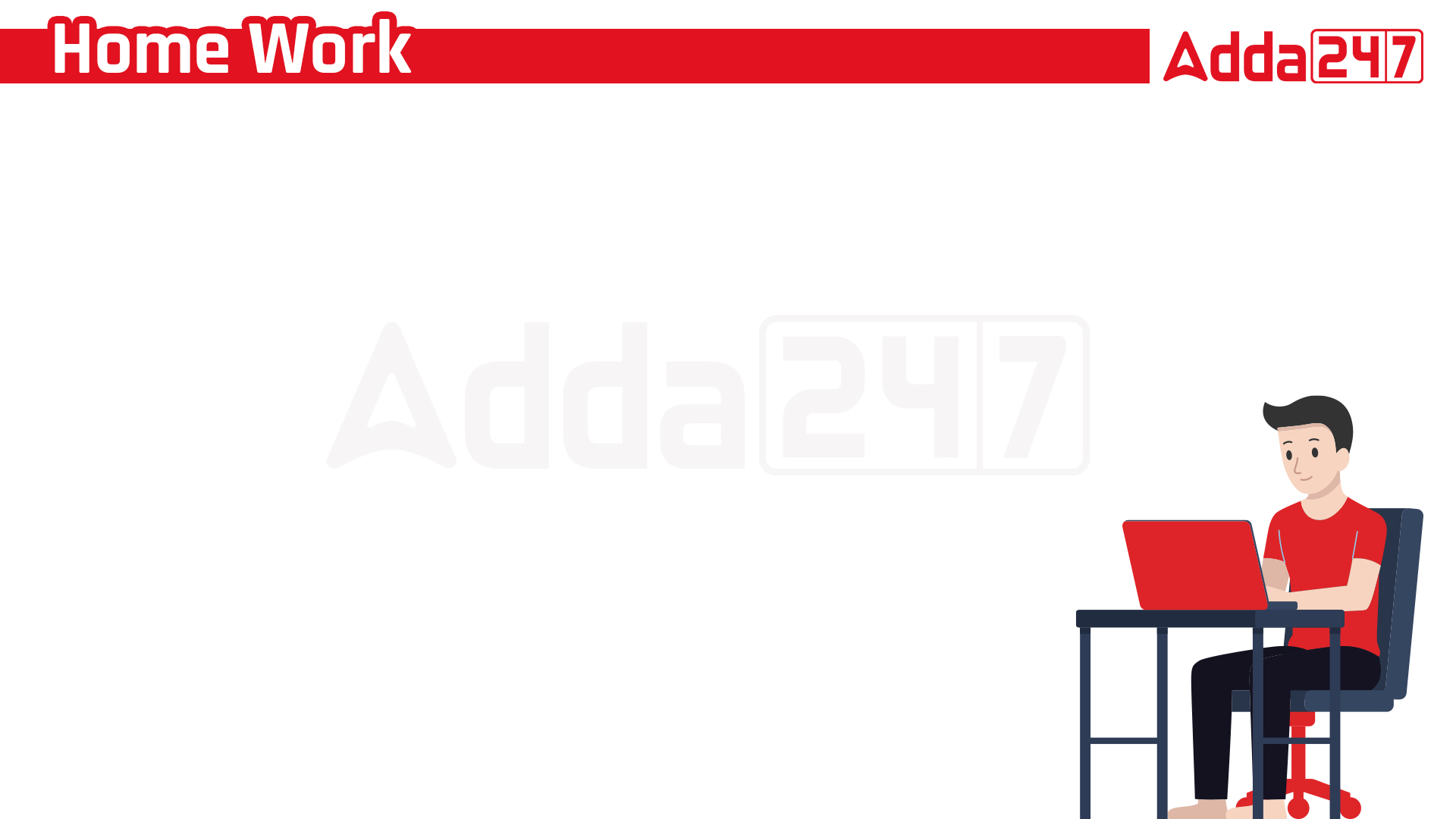 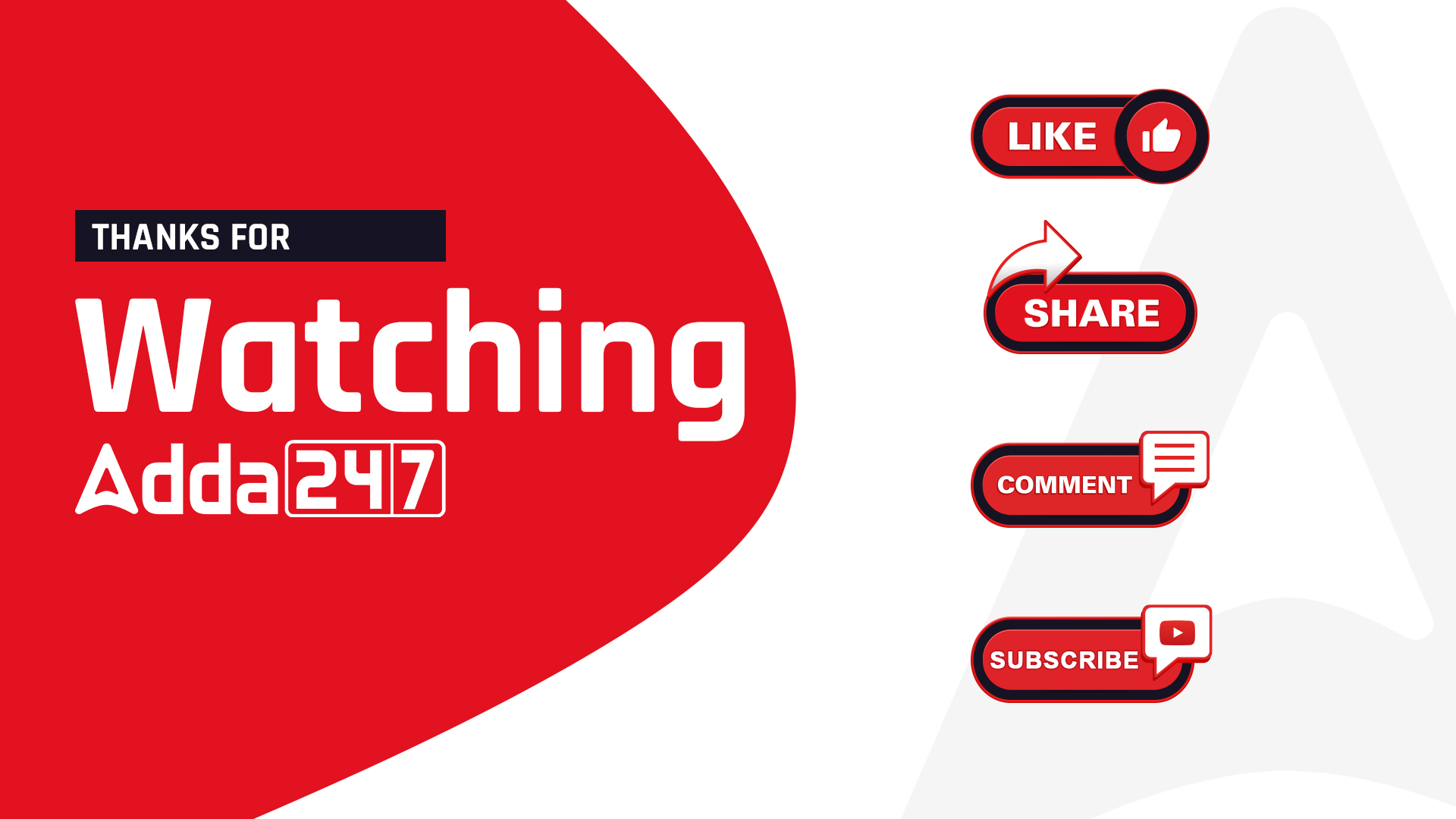